Year: 1

Term: 3

Objective: Identify and define proper and common nouns

Author: Penny Lucas
Copy and paste these icons to the appropriate slides to indicate engagement norms/CFU strategies
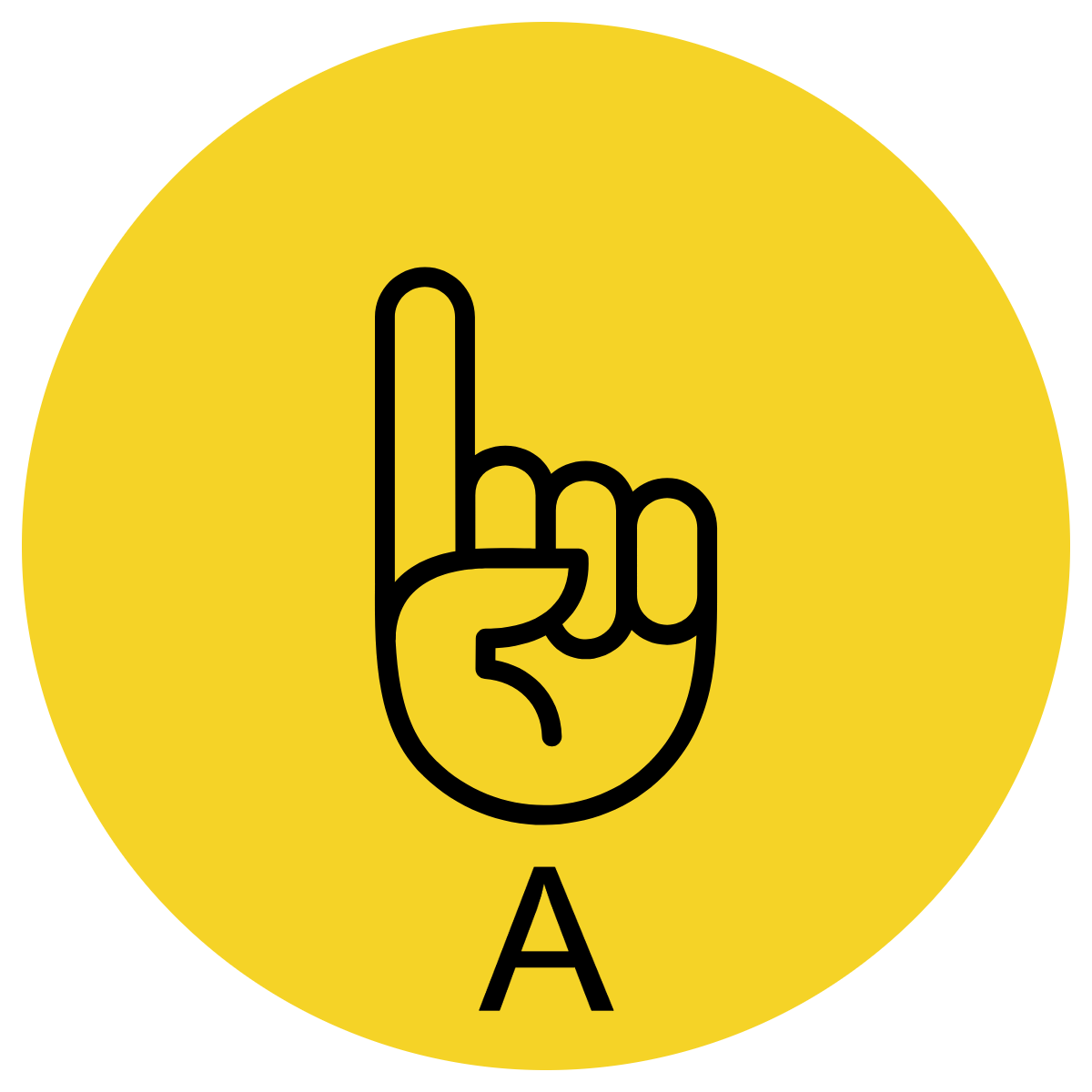 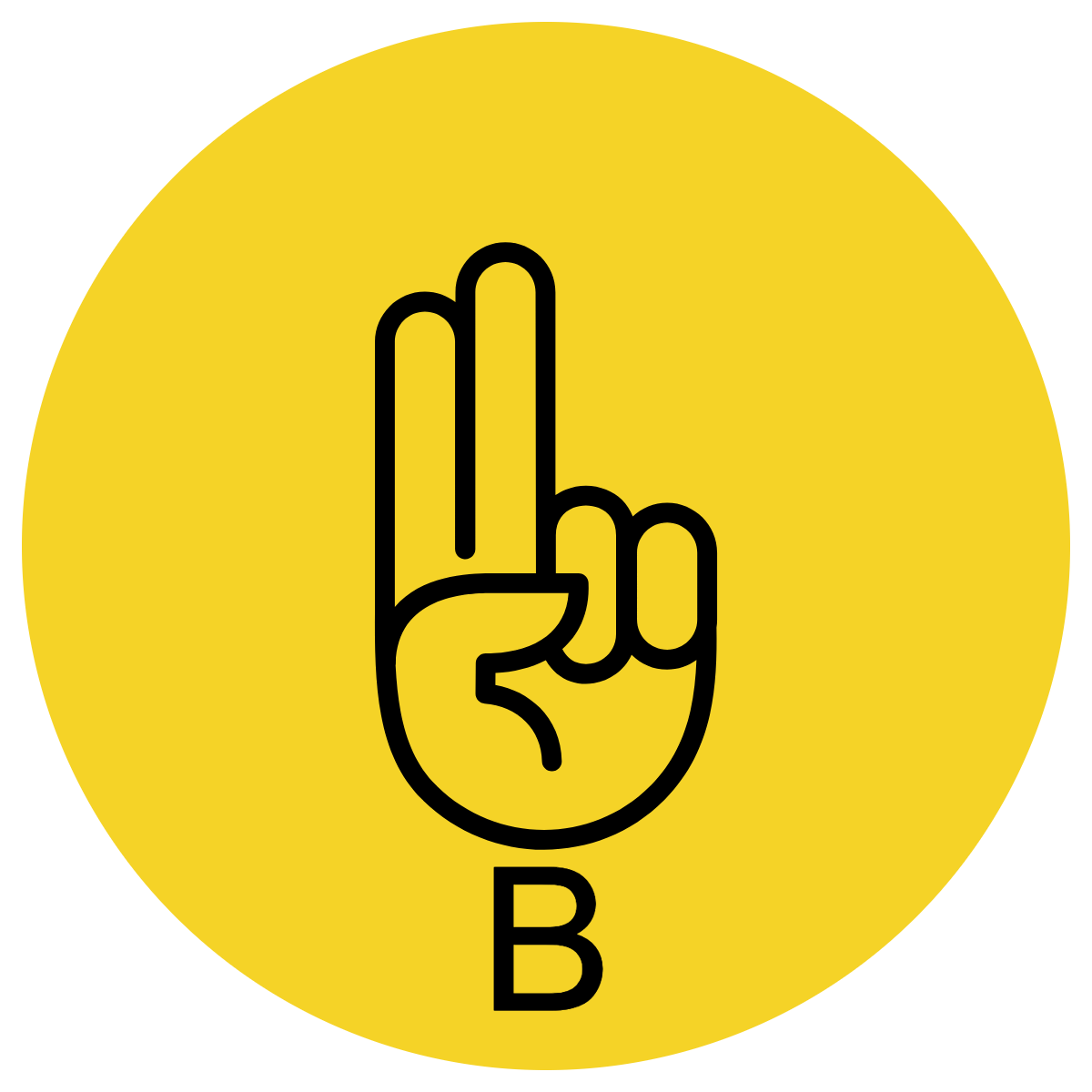 Multiple Choice
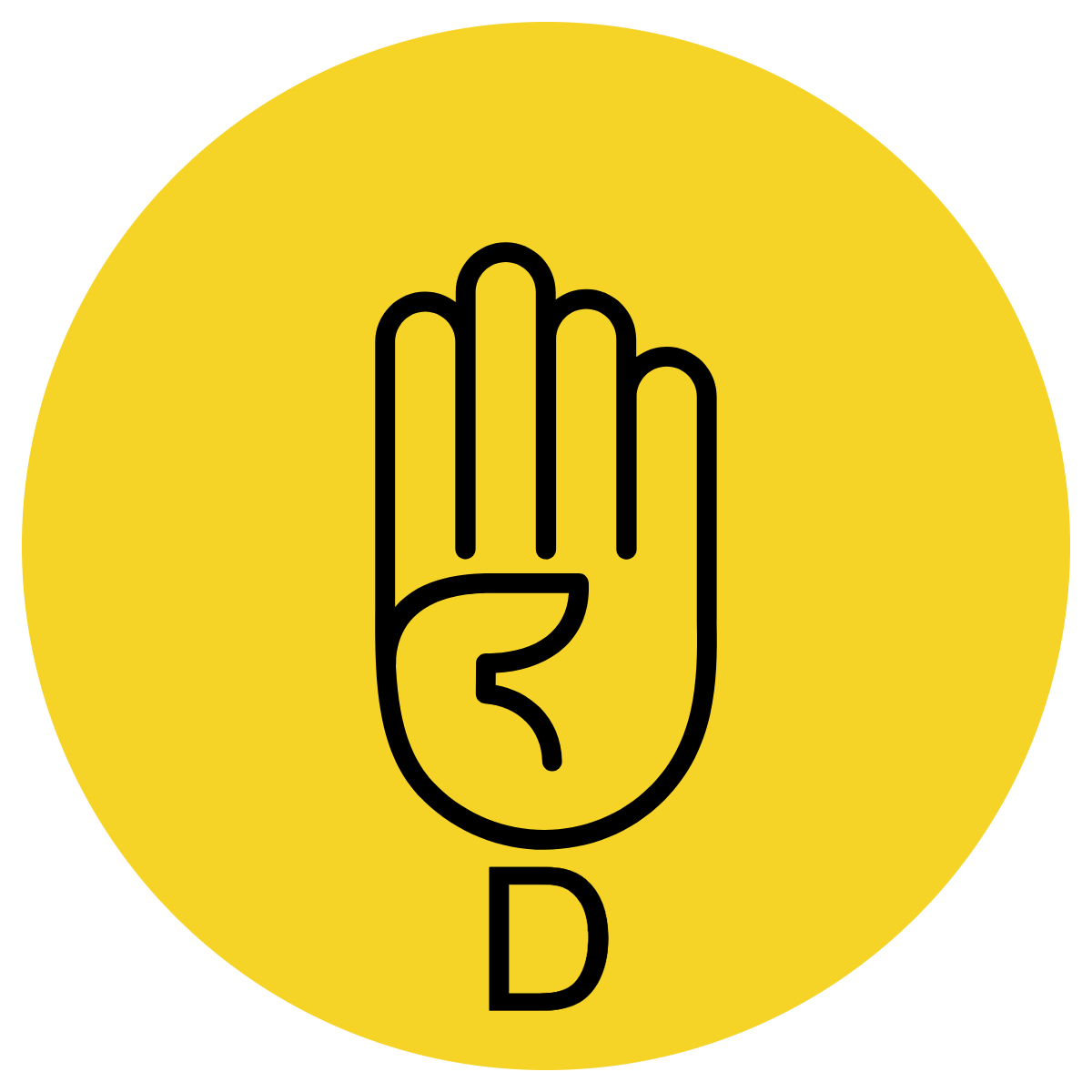 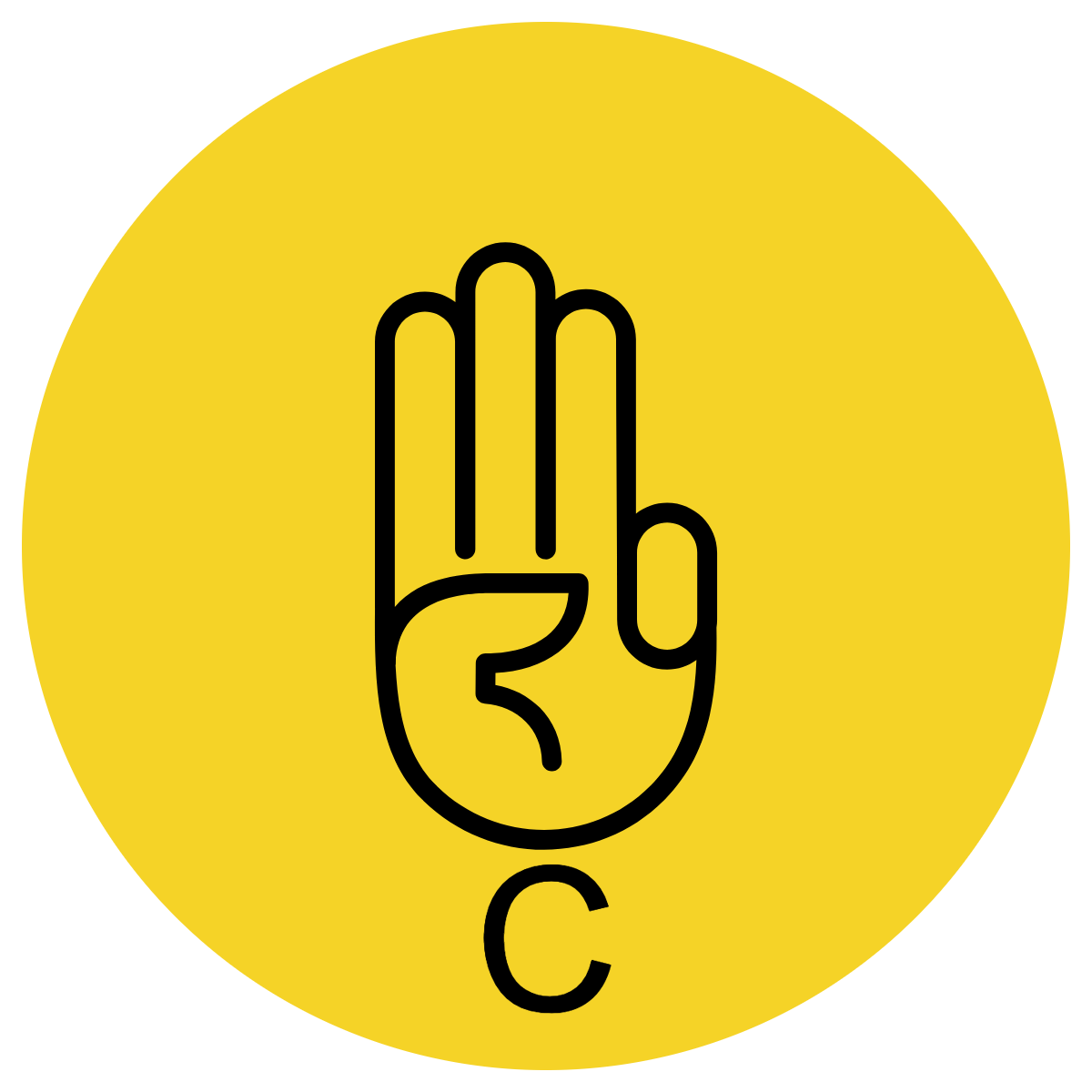 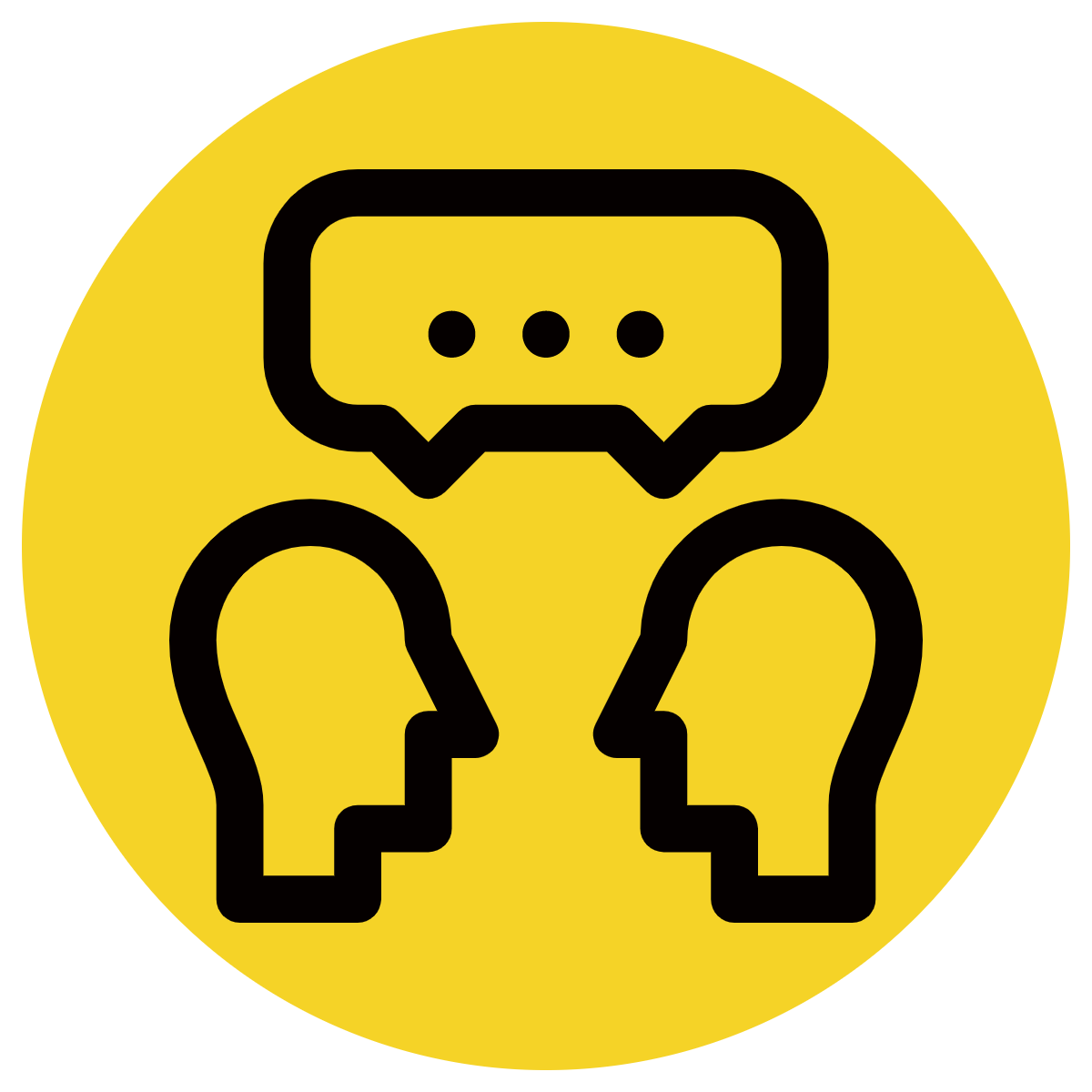 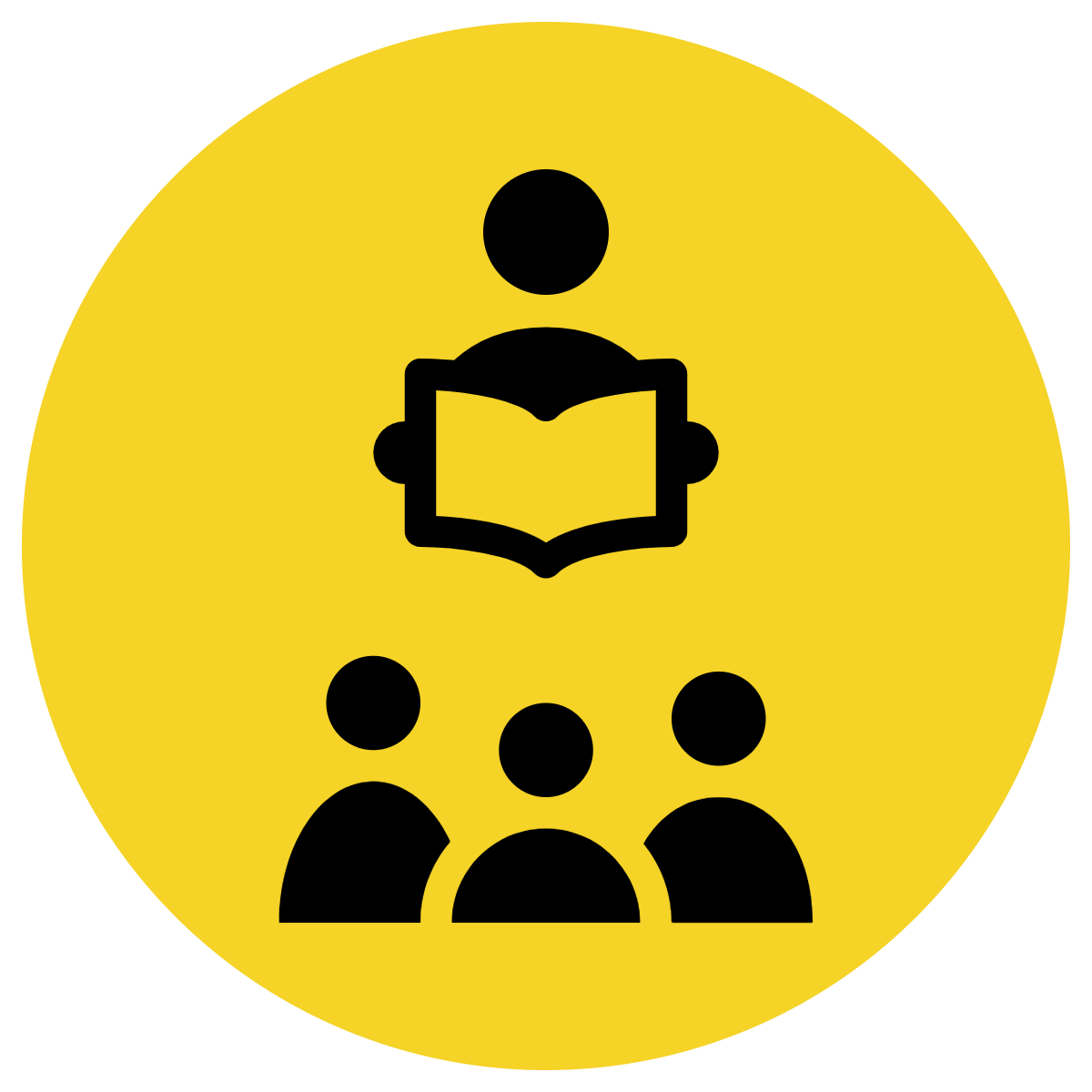 Pair Share
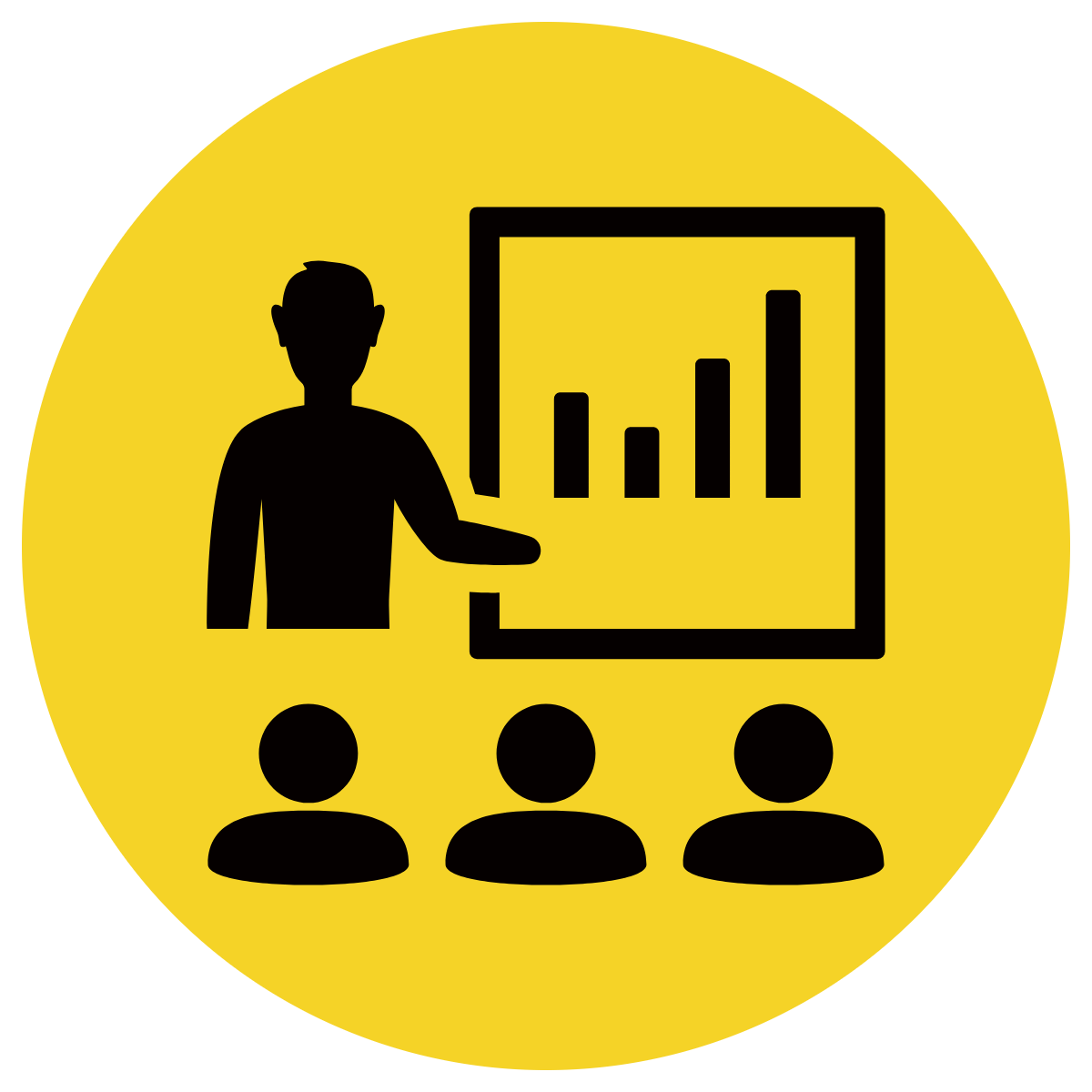 Track with me
Pick a Stick/Answer (non-volunteer)
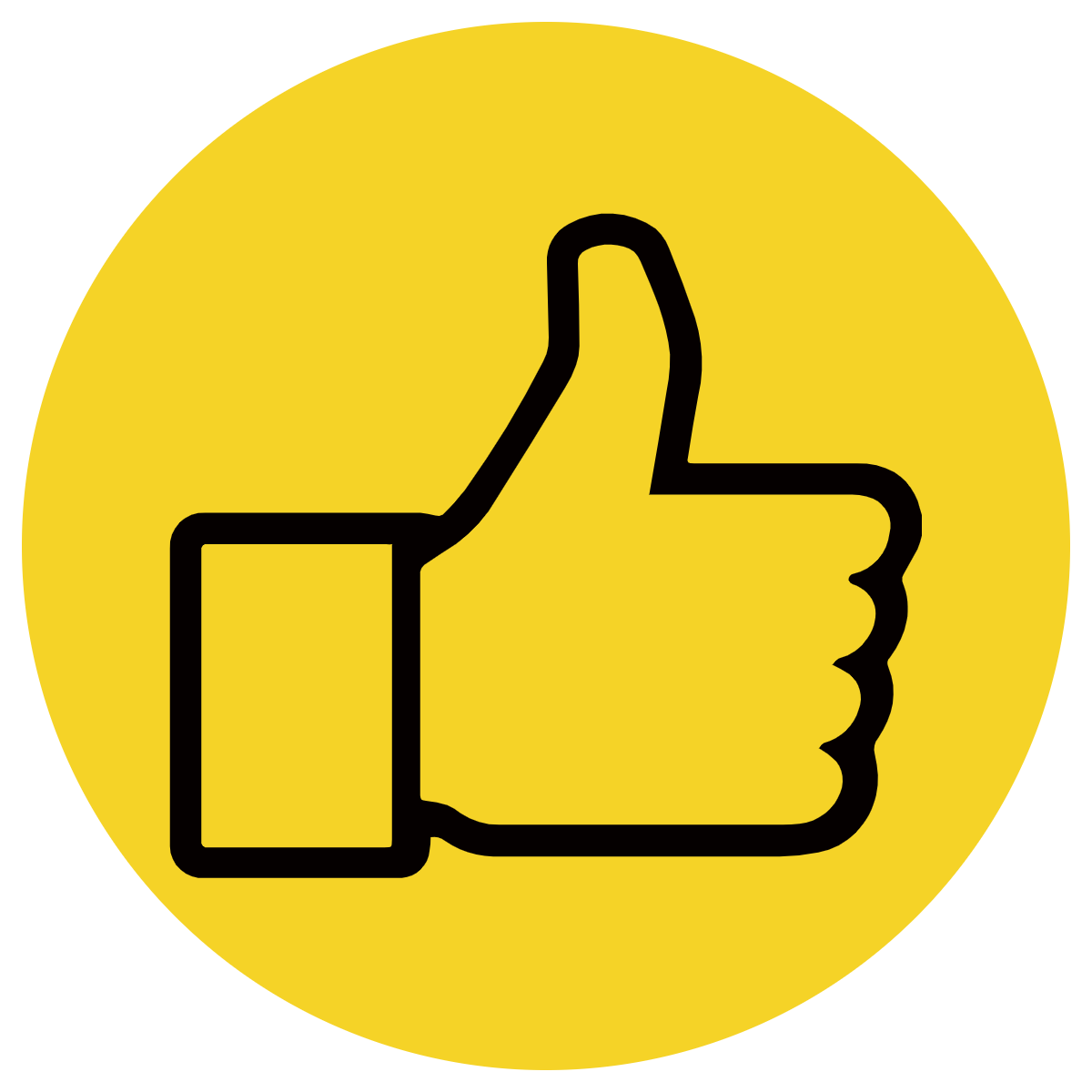 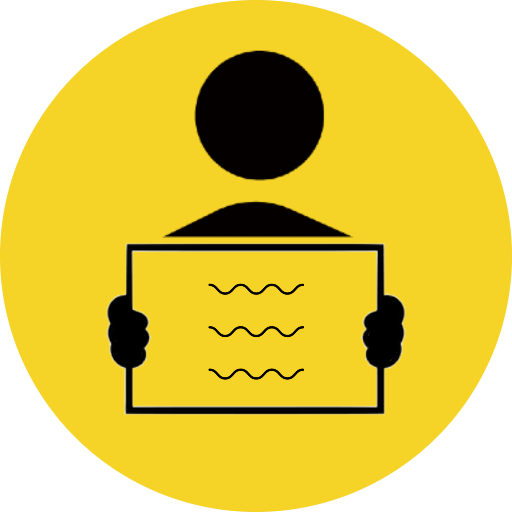 Whiteboards
Vote
Read with me
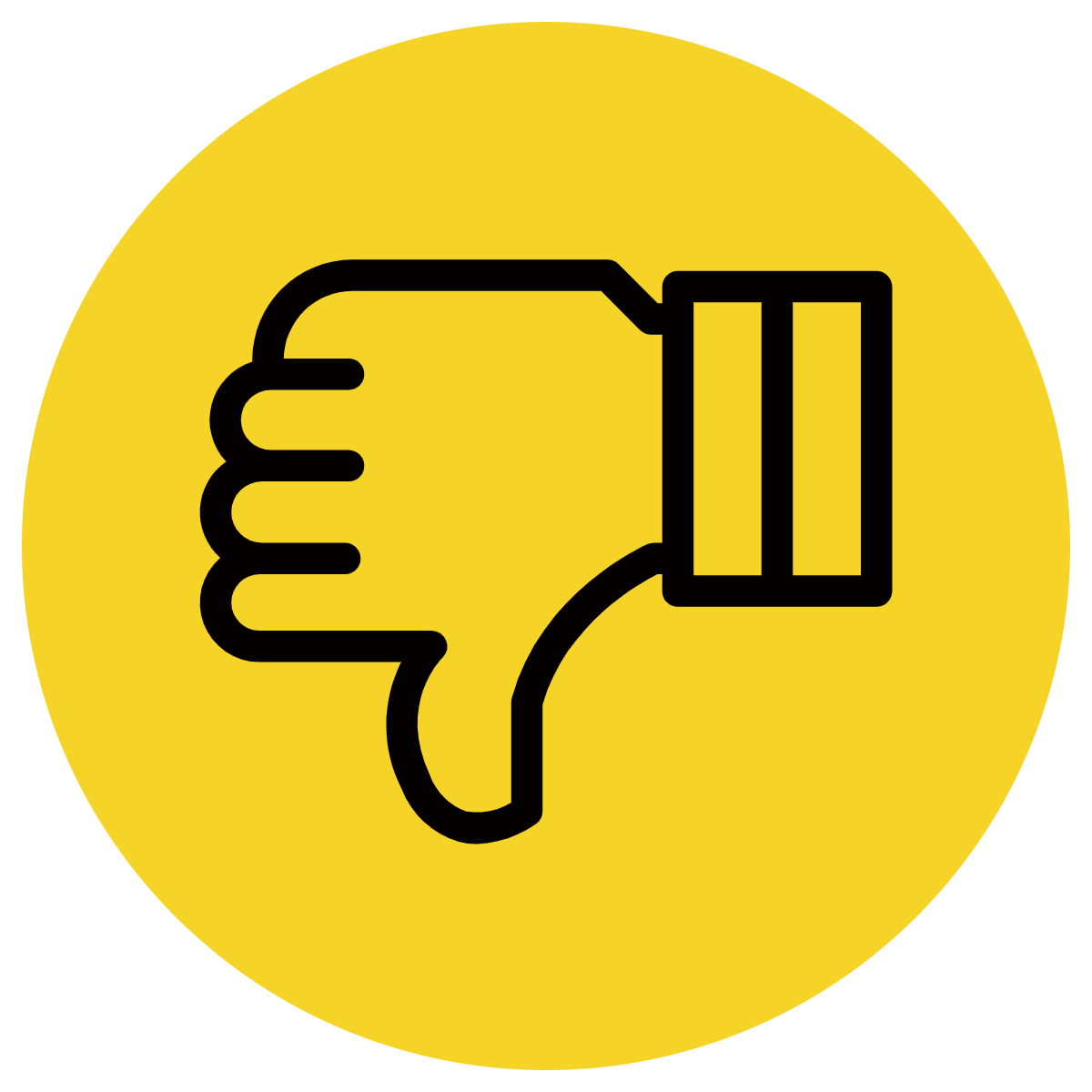 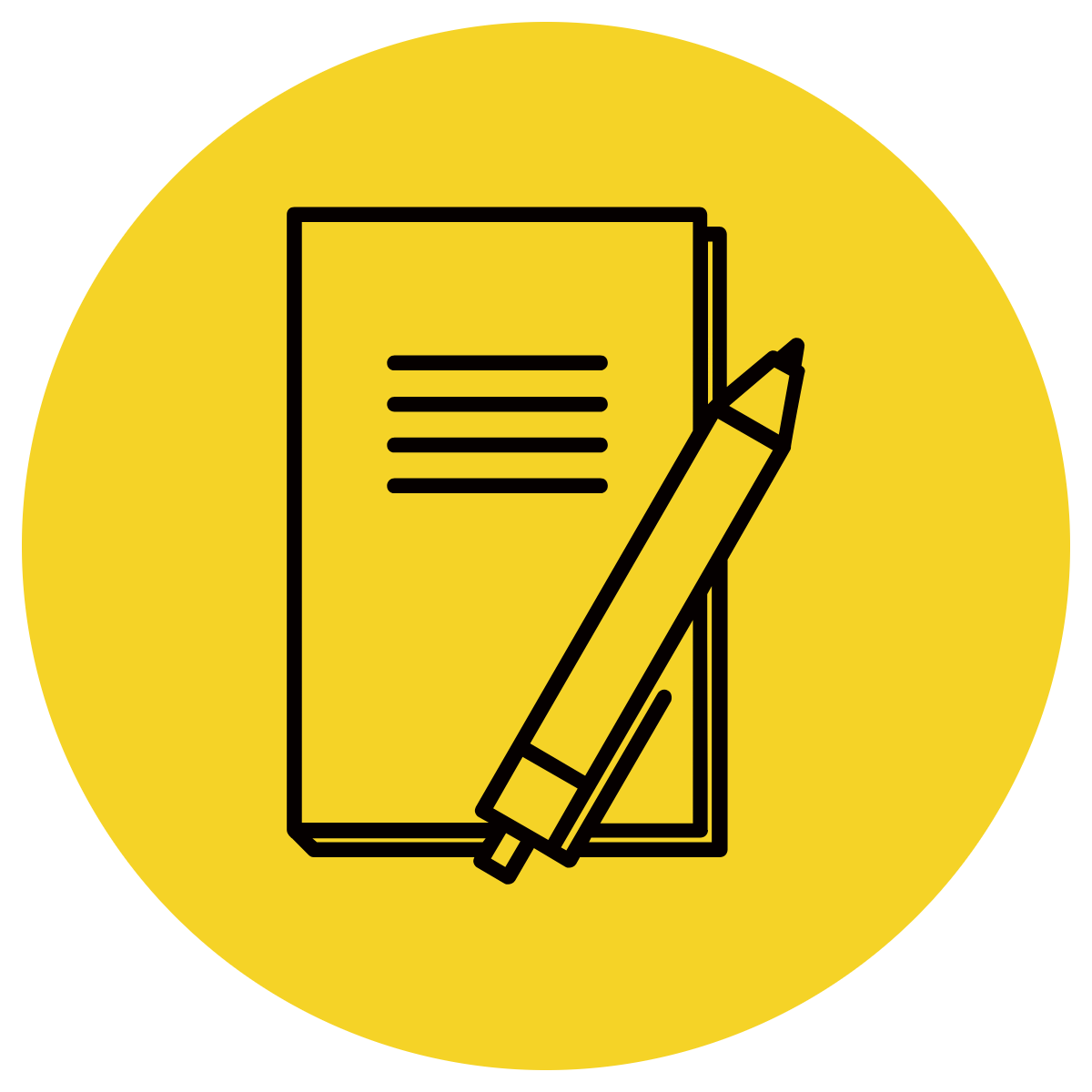 In Your Workbook
Learning Objective
We are learning to identify and define proper and common nouns.
Concept Development
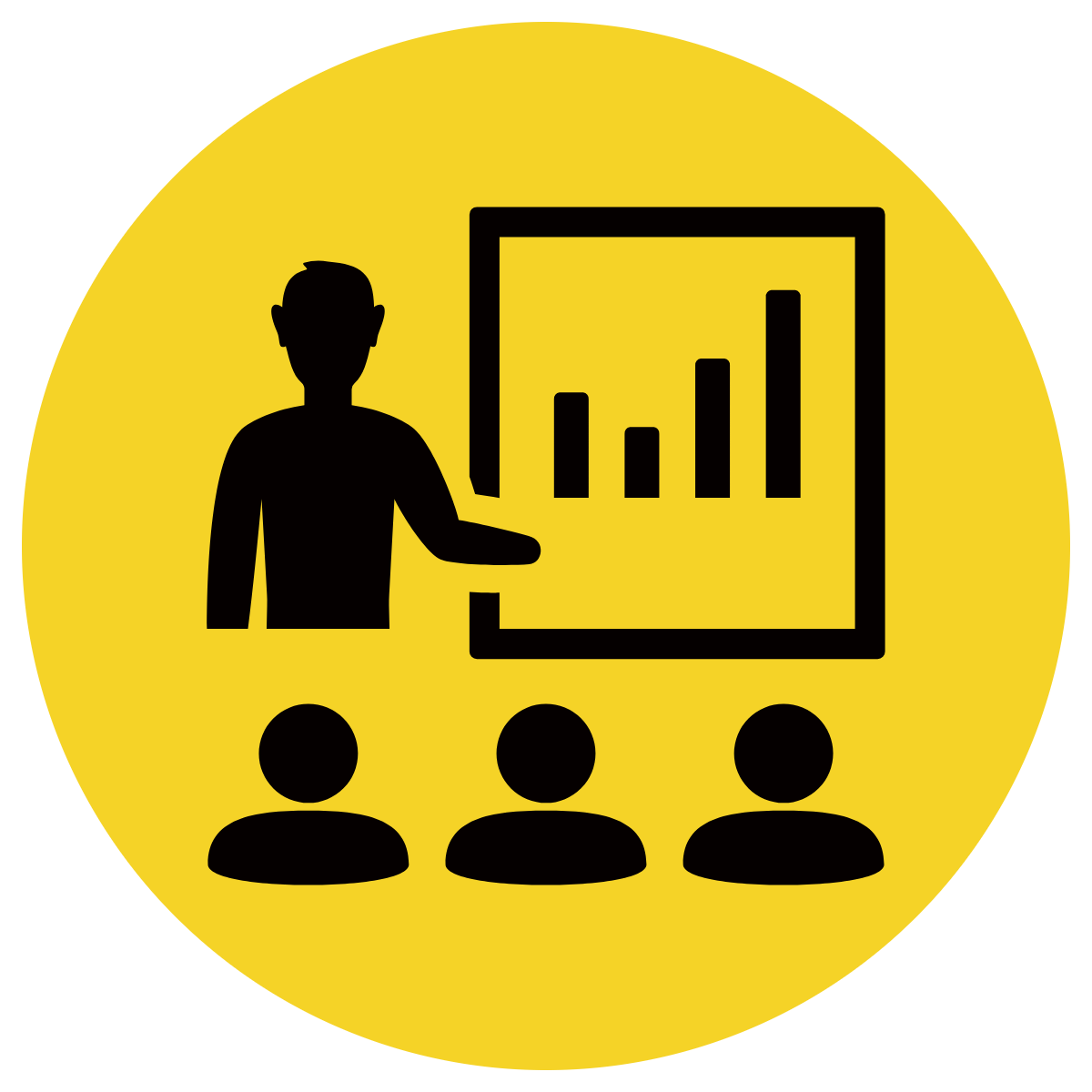 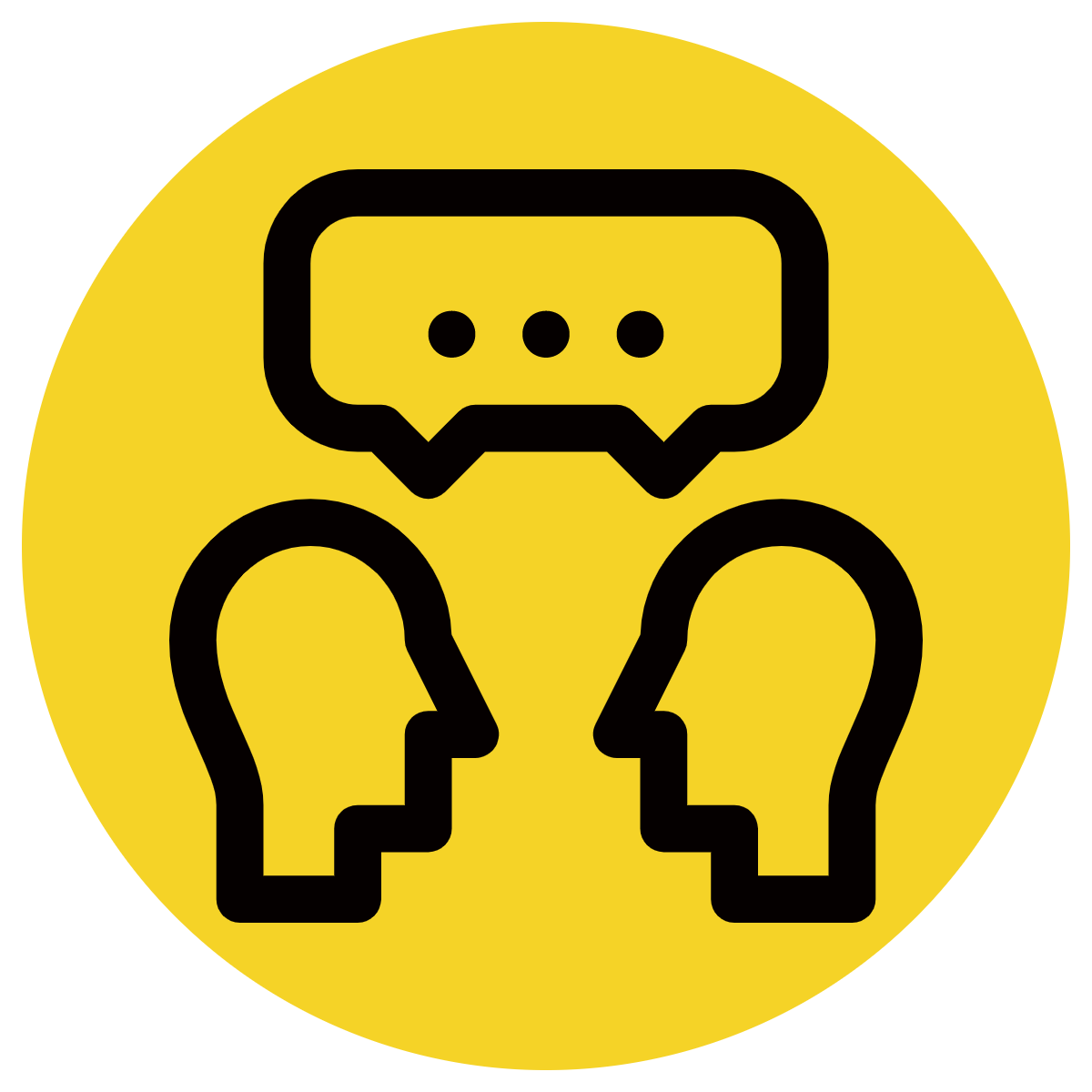 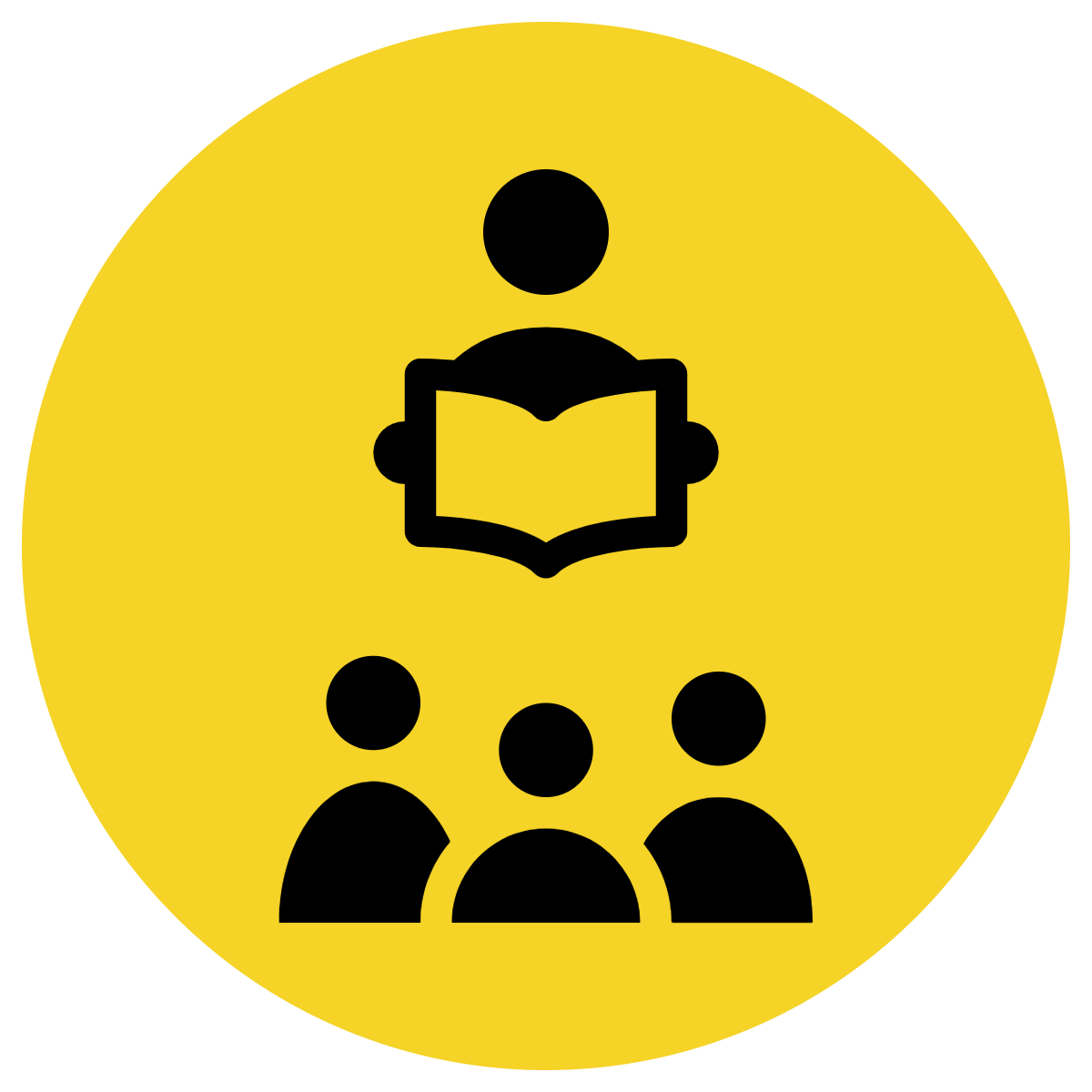 A noun is a naming word. It names a person, place or thing.
CFU:
What is a noun? 
Why is this an example of a noun?
What is the noun in this sentence?
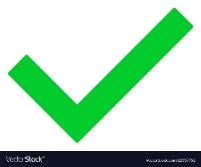 Examples:
1. The cat darted under the tree.
2. Sally played with the ball in the mud.
3. The class walked to McDonald’s to get ice creams.
Concept Development
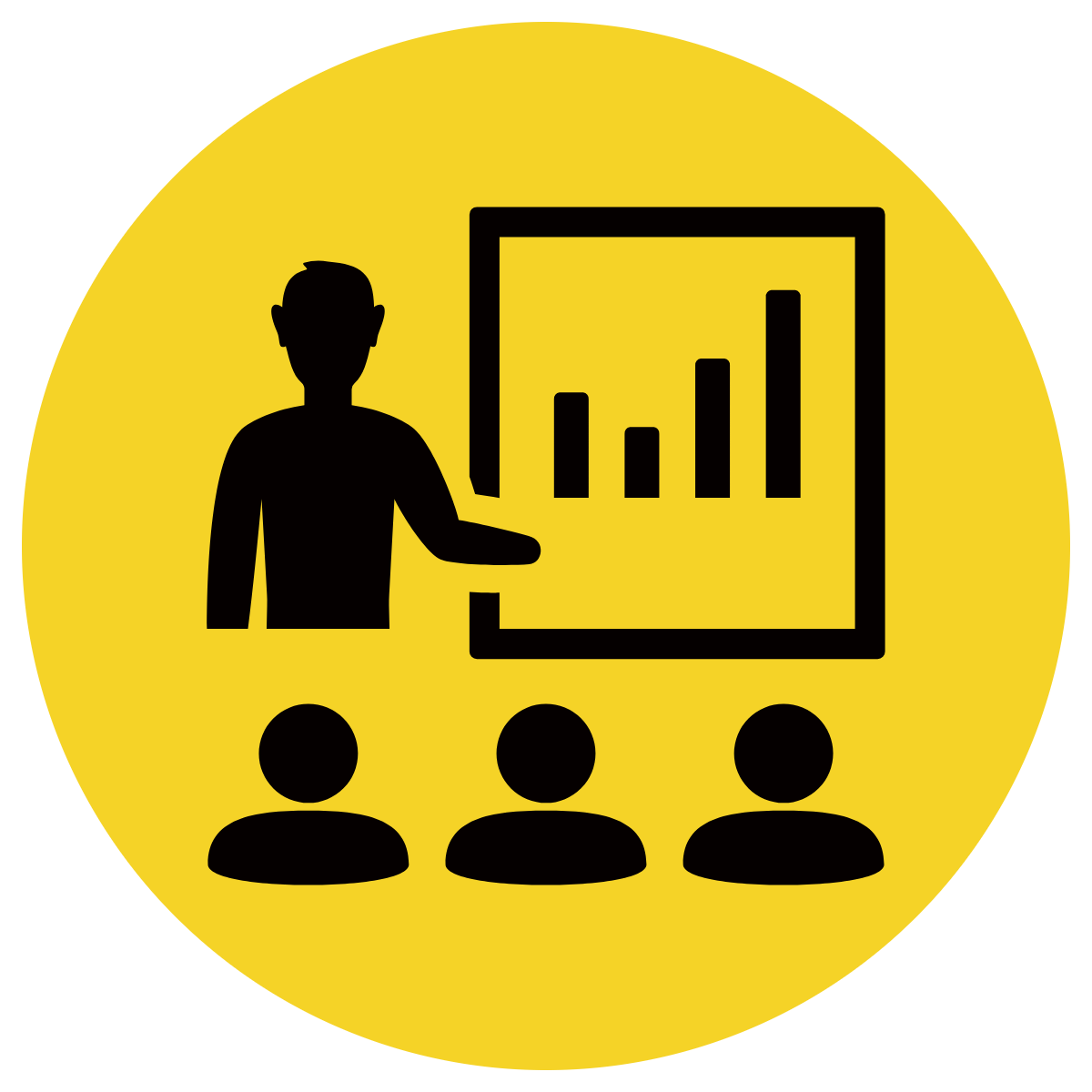 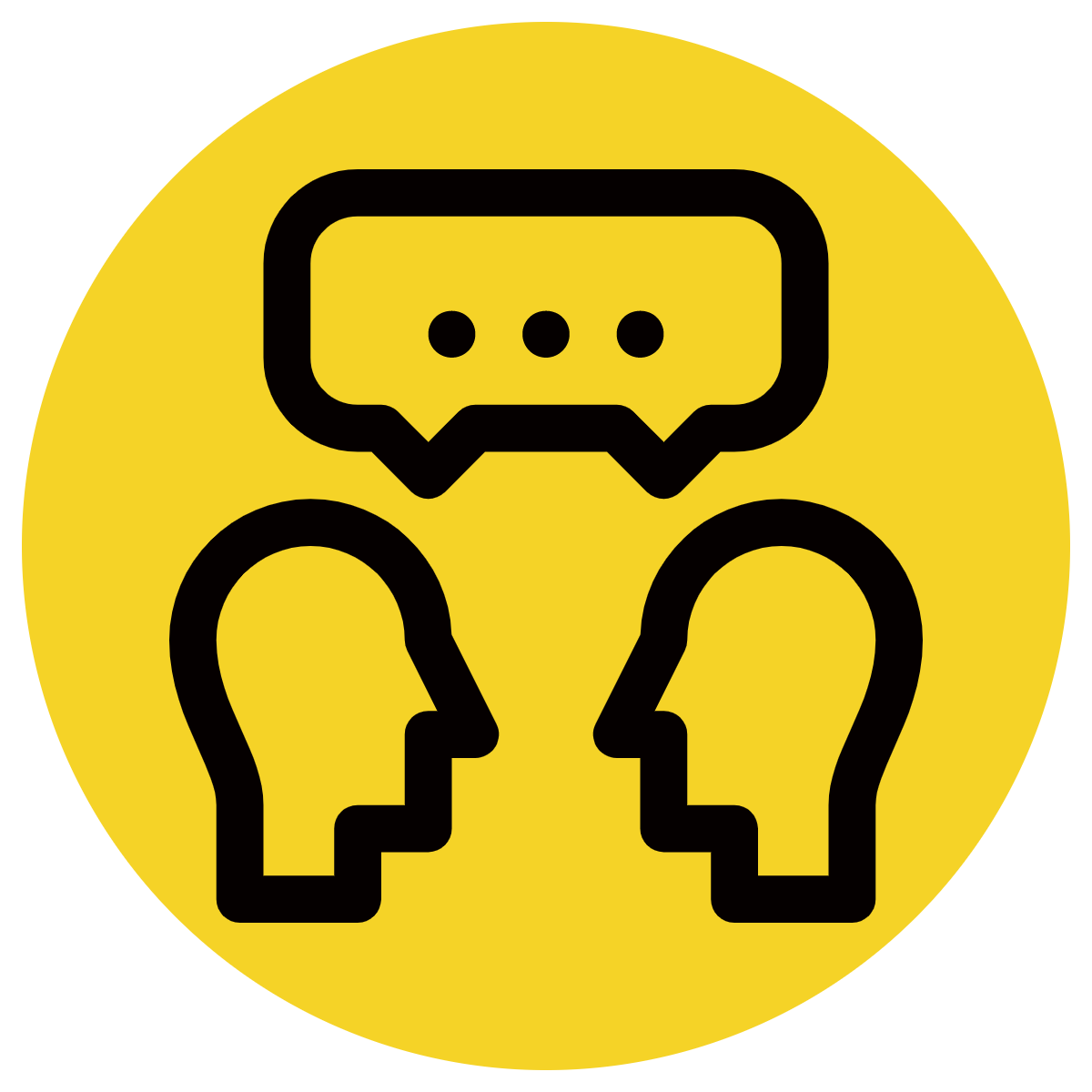 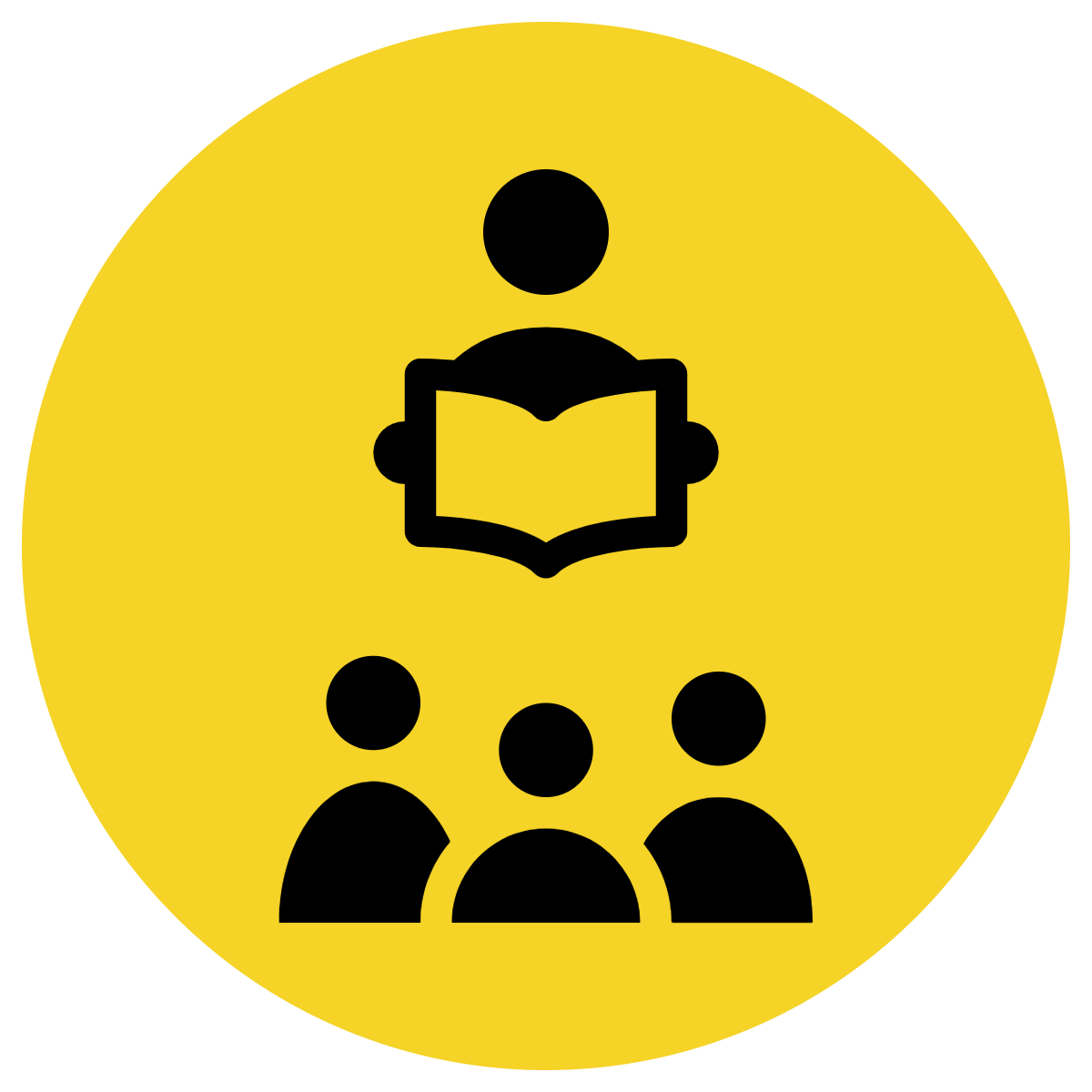 A noun is a naming word.
Common nouns are the general names for people, places, objects or animals.
Proper nouns are used to name specific people, places, objects, animals or the title of something. They begin with a capital letter.
CFU:
What is a common noun?
What is a proper noun? 
What does a proper noun begin with?
What is the common noun in this sentence?
What is the proper noun in this sentence?
Why is this an example of a proper noun?
Examples:
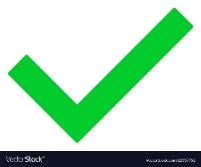 1. Tom and Ari caught the bus to Darwin.
2. We sang ‘Twinkle, Twinkle’ to the crowd.
3. The National Zoo is open every day.
Concept Development
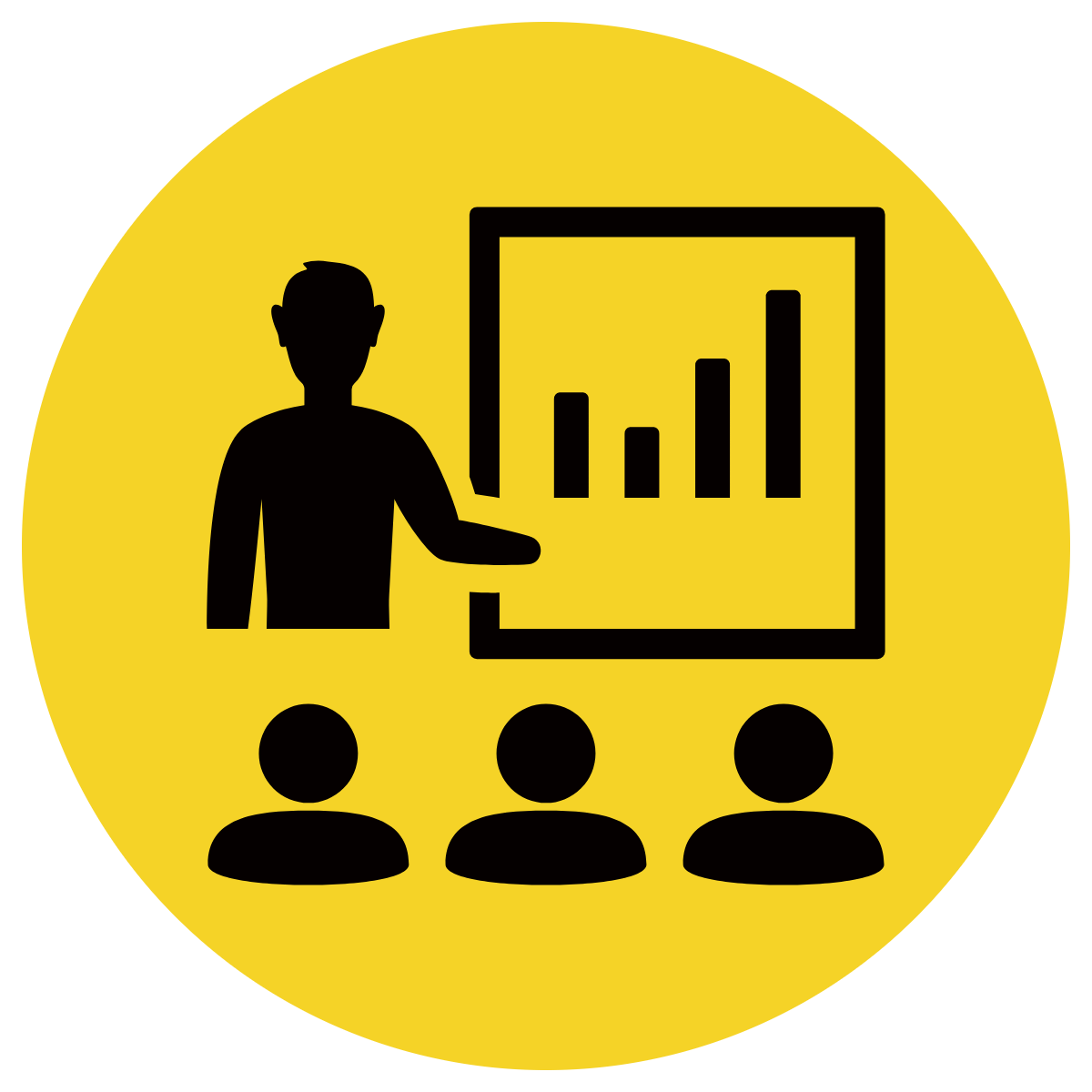 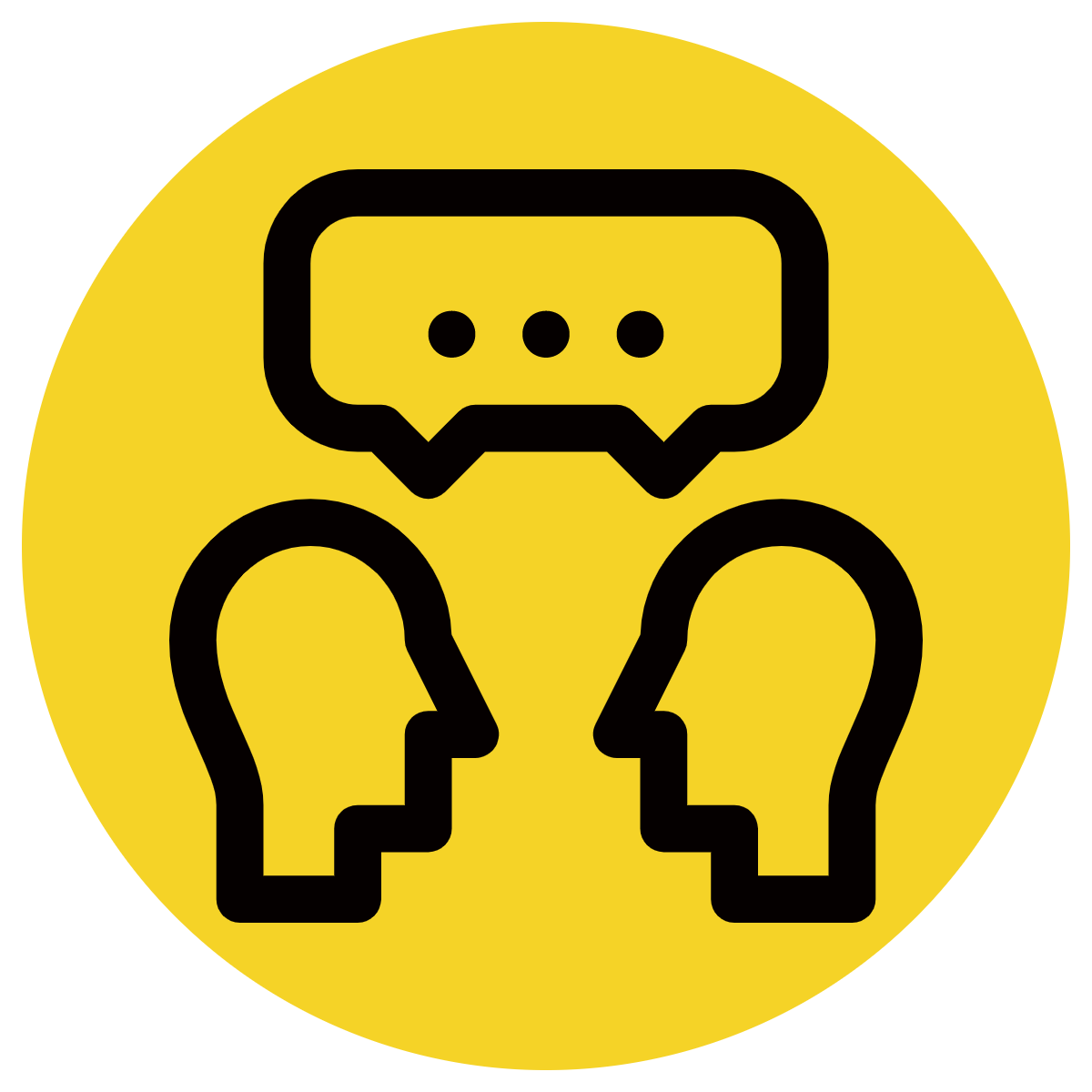 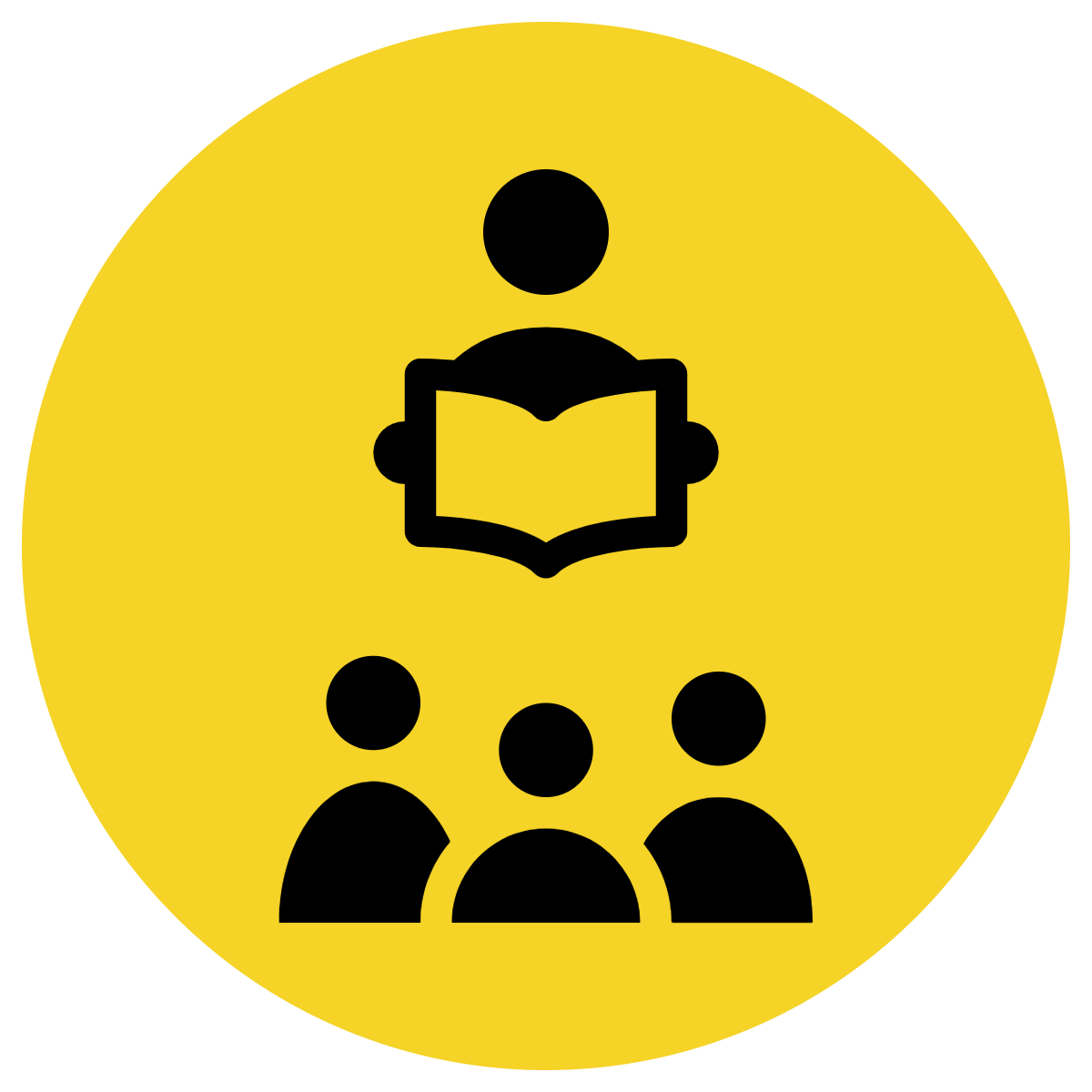 A noun is a naming word.
Common nouns are the general names for people, places, objects or animals.
Proper nouns are used to name specific people, places, objects, animals or the title of something. They begin with a capital letter.
CFU:
Why is this not an example of a proper noun?
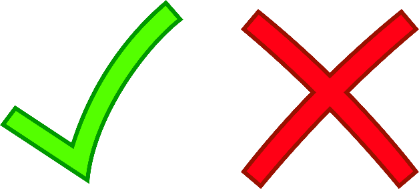 Non-Examples:
1. John put the Cup on the Table.
The words cup and table are common nouns. They are not naming a specific person, place or title of something. They are not PROPER nouns.
2. In the morning, jenny will be driving to sydney.
These nouns are PROPER nouns. They are naming a specific person and place. Proper nouns begin with a capital letter.
Concept Development
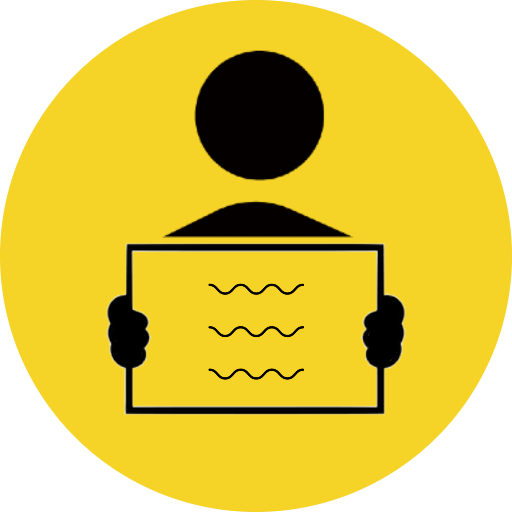 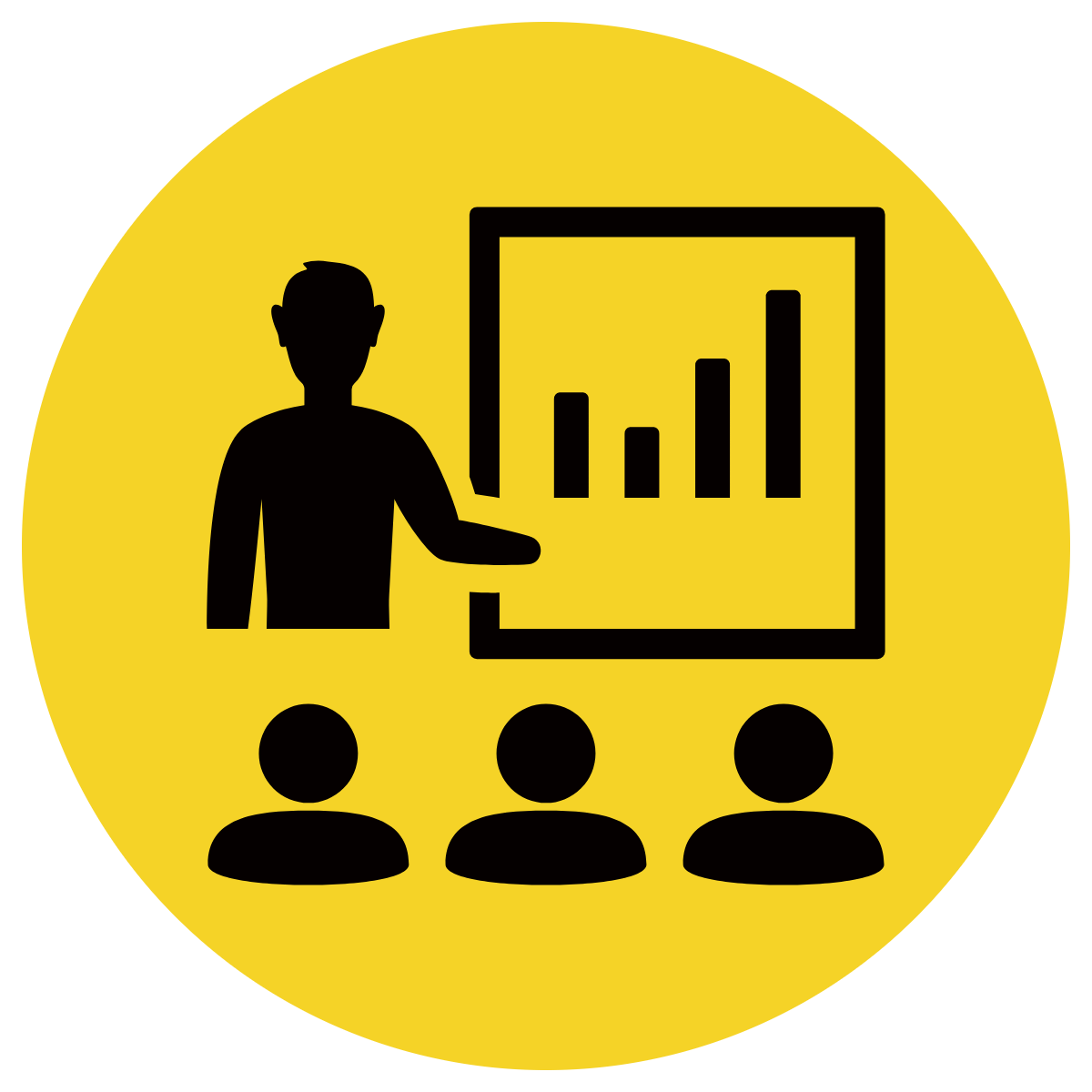 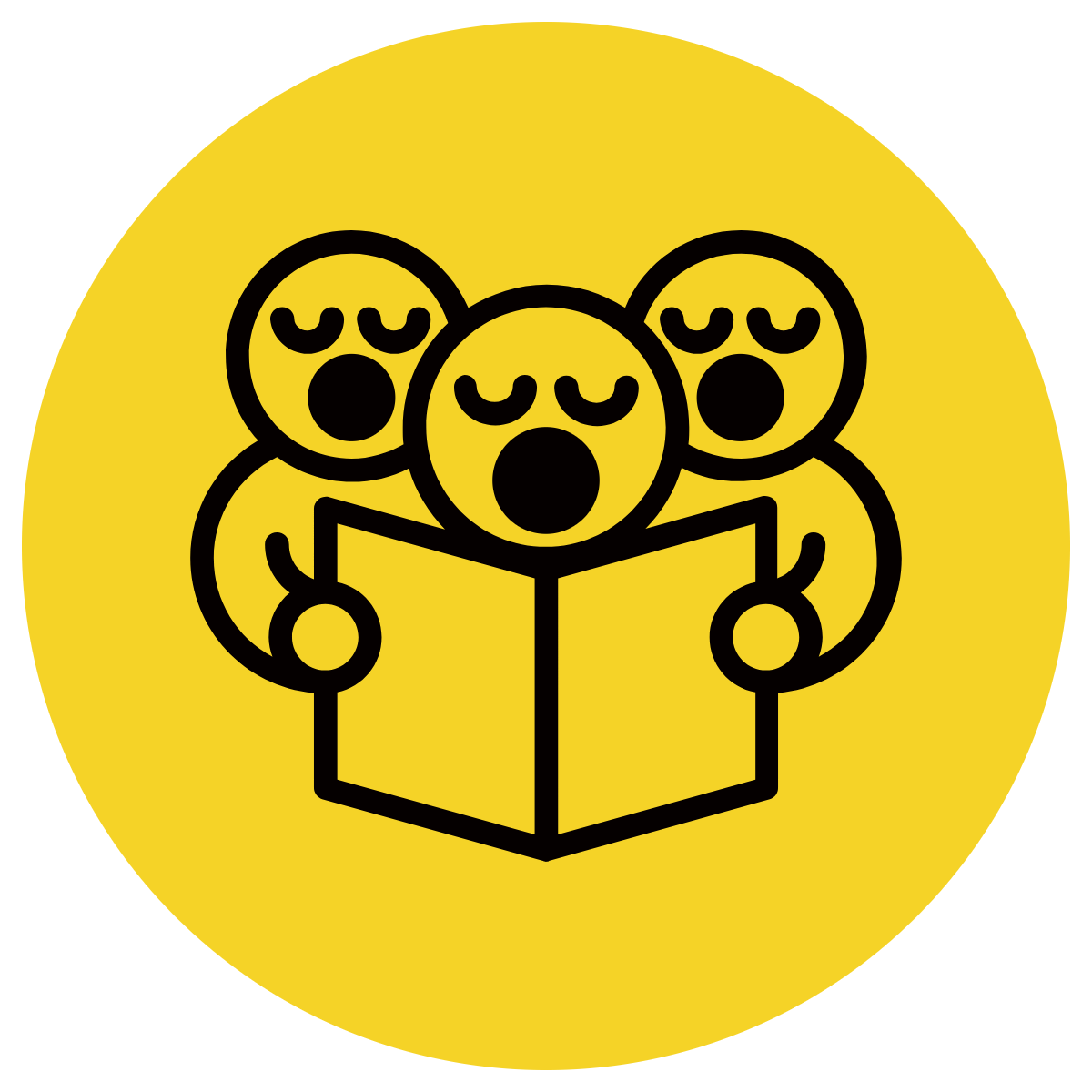 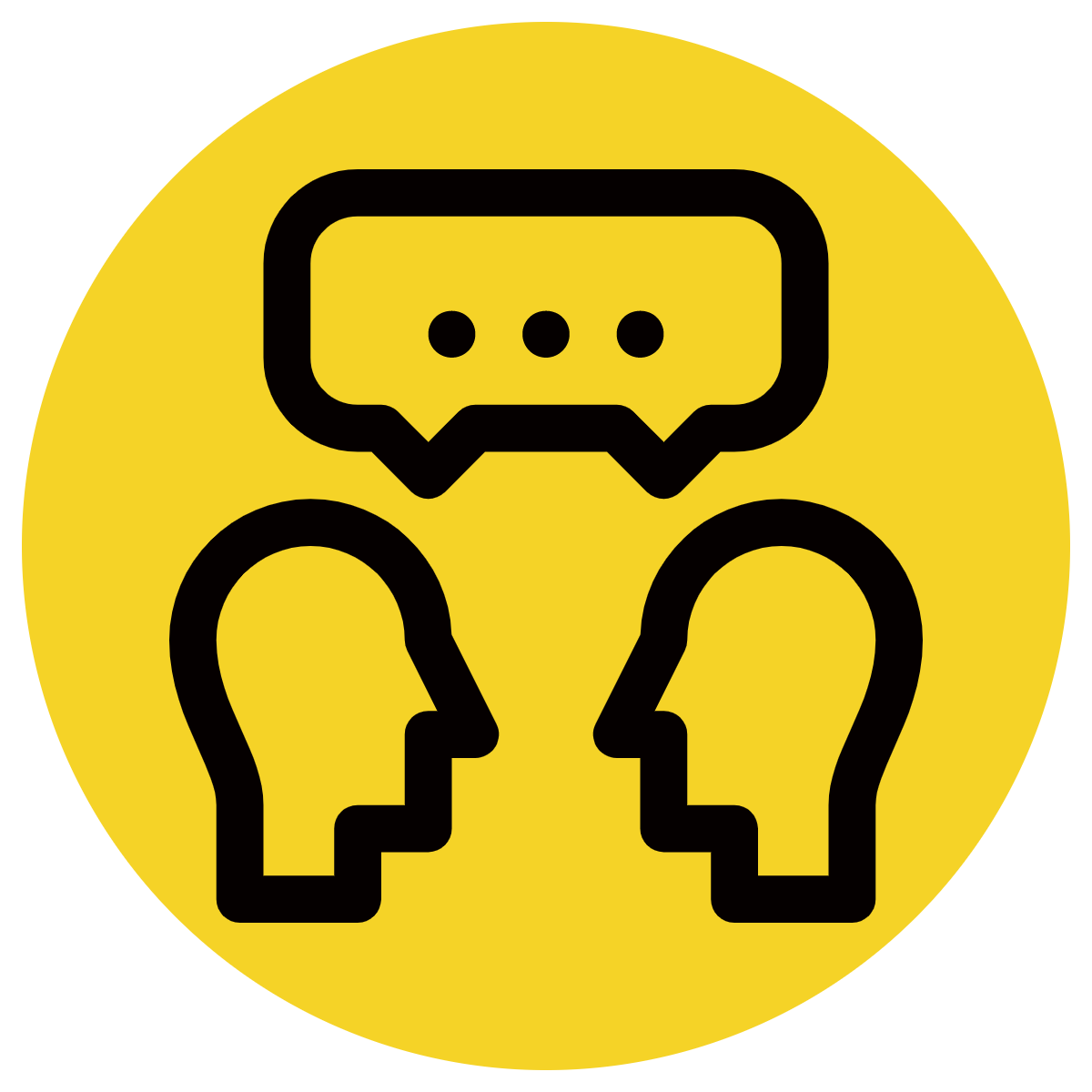 A noun is a naming word.
Common nouns are the general names for people, places, objects or animals.
Proper nouns are used to name specific people, places, objects, animals or the title of something. They begin with a capital letter.
CFU:
What are the nouns?
What nouns are naming a specific person, place, object, animal or the title of something?
What is the proper noun?
What nouns need a capital letter?
Circle the common nouns – the person place or thing.
Underline the proper nouns and give them a capital letter.
B
My small, black dog is called bertie.
W
C
Yesterday we read charlotte’s web before going to bed.
S
Are you coming to my house on sunday?
Hinge Point Question
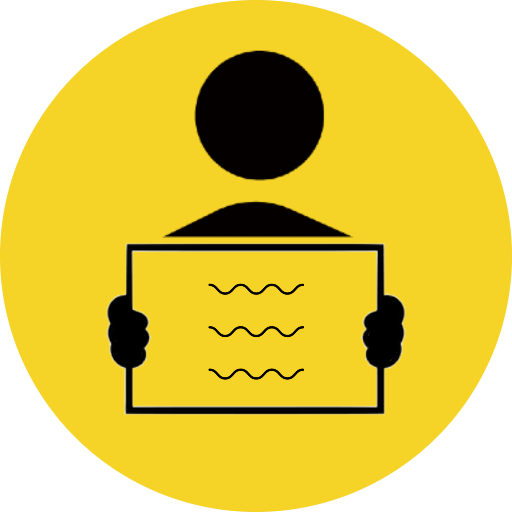 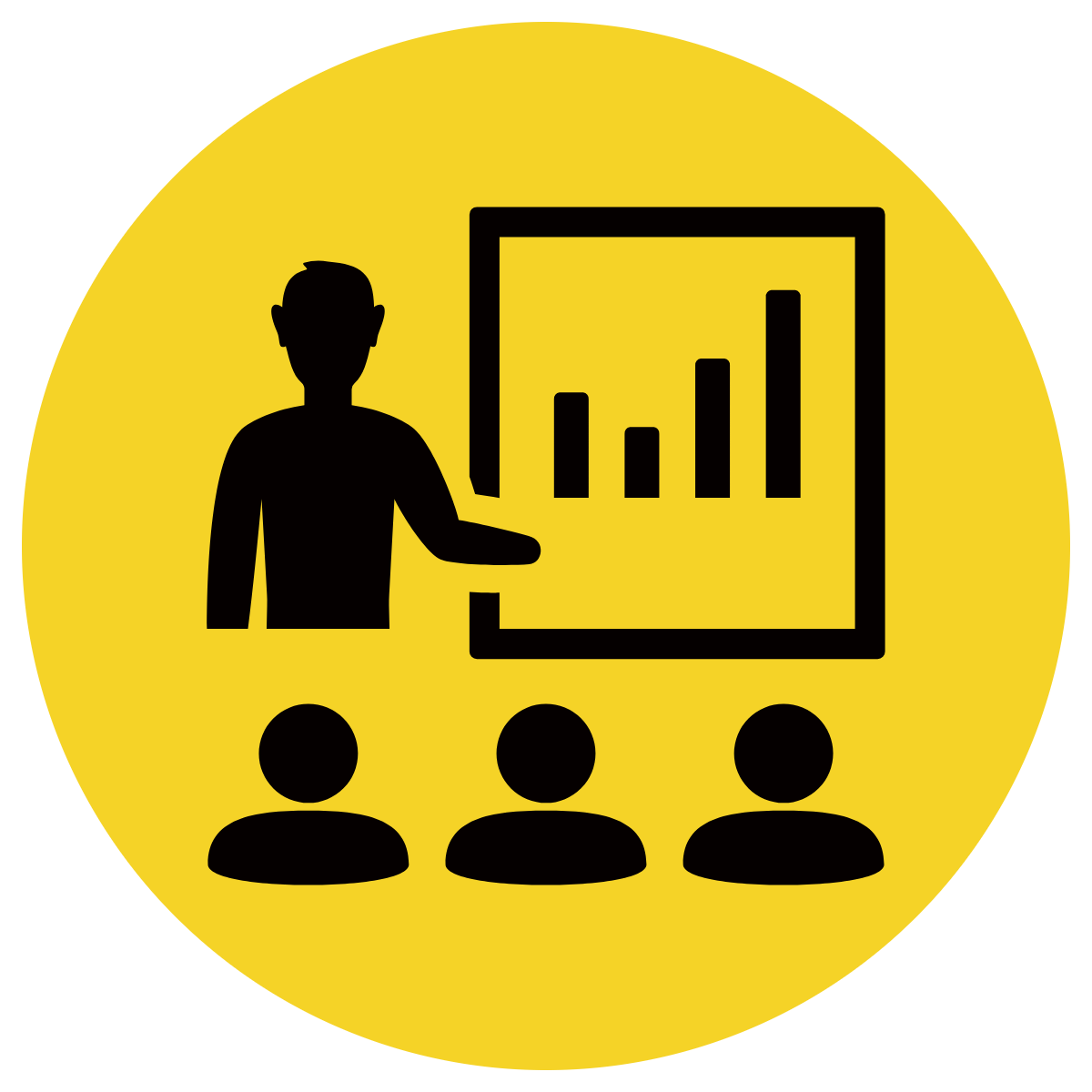 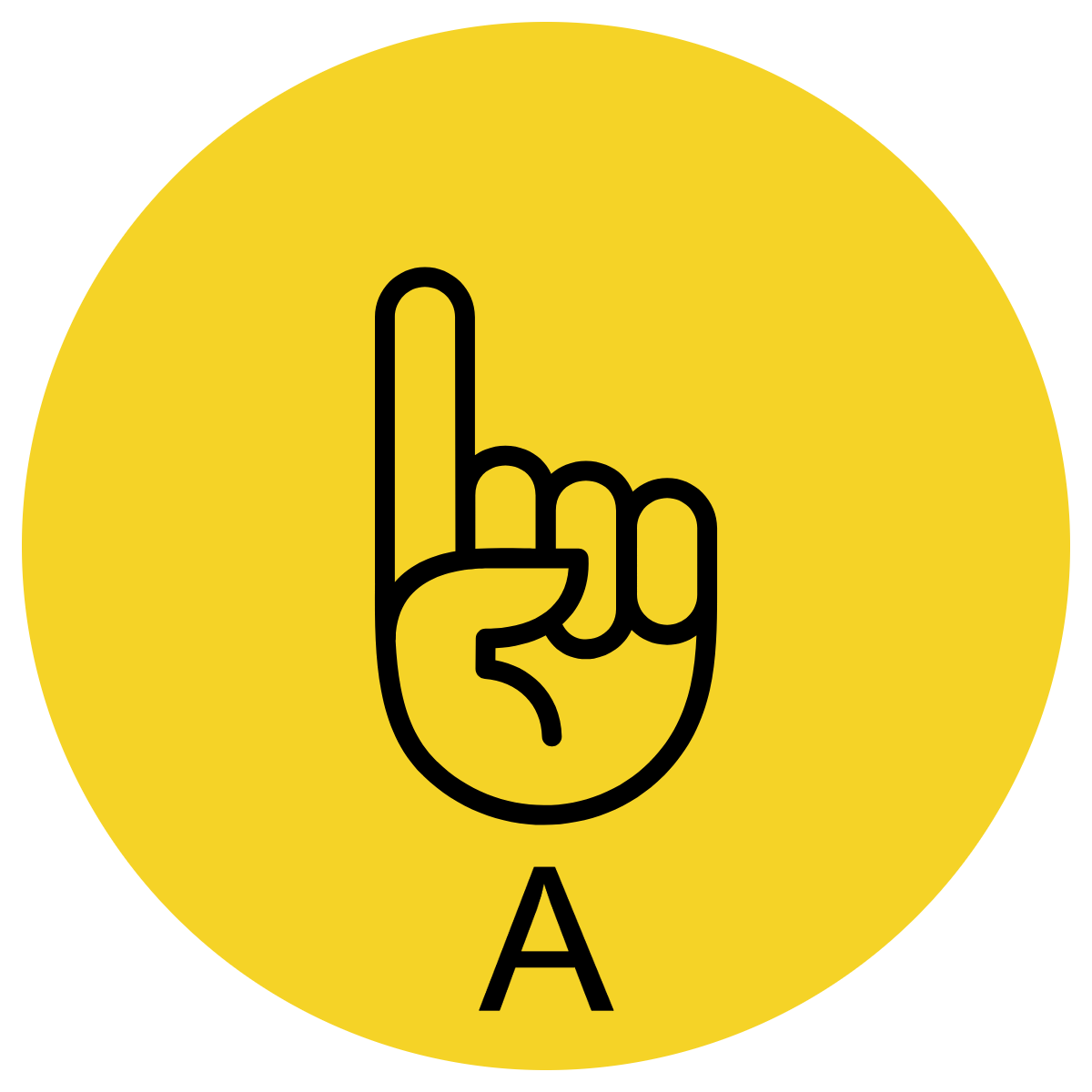 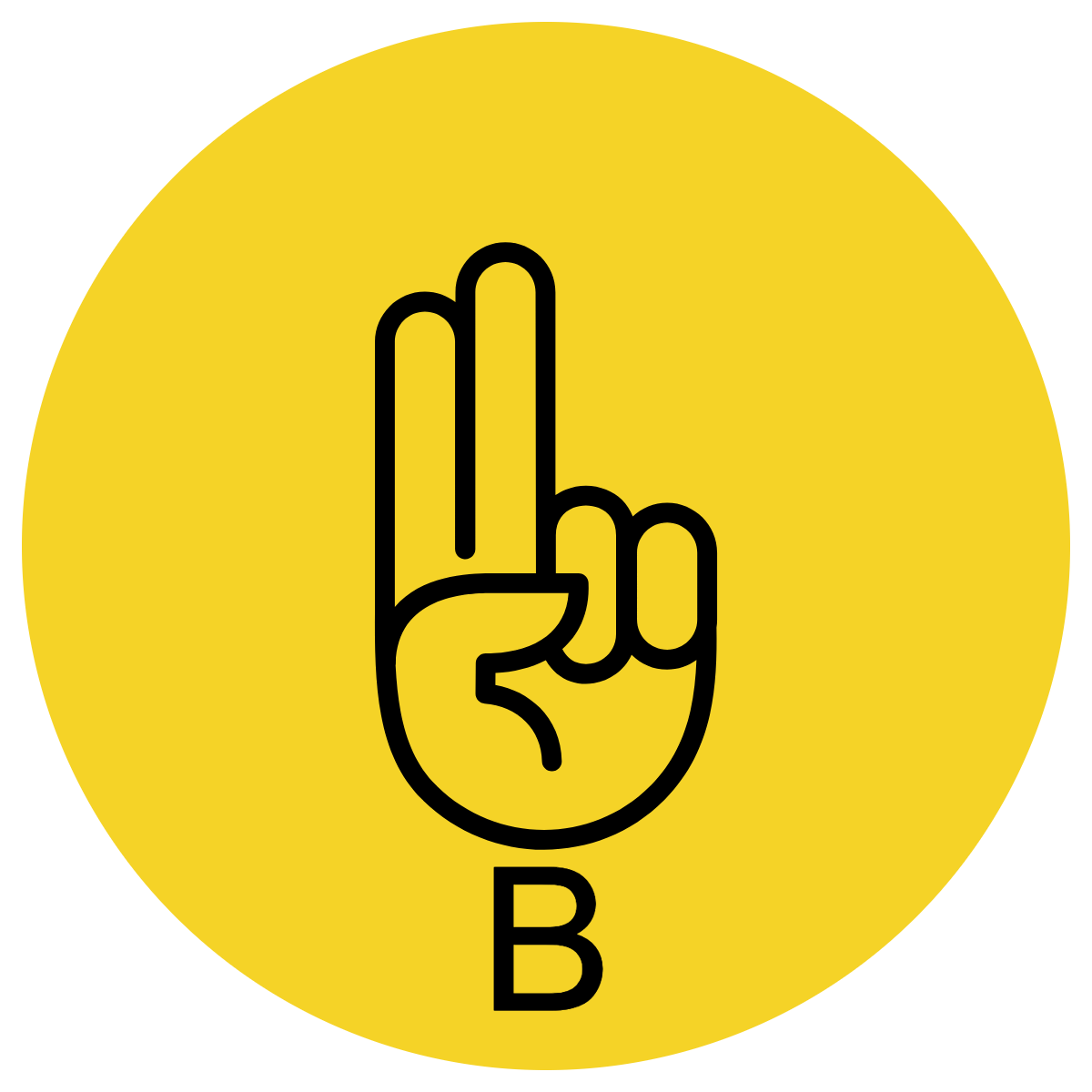 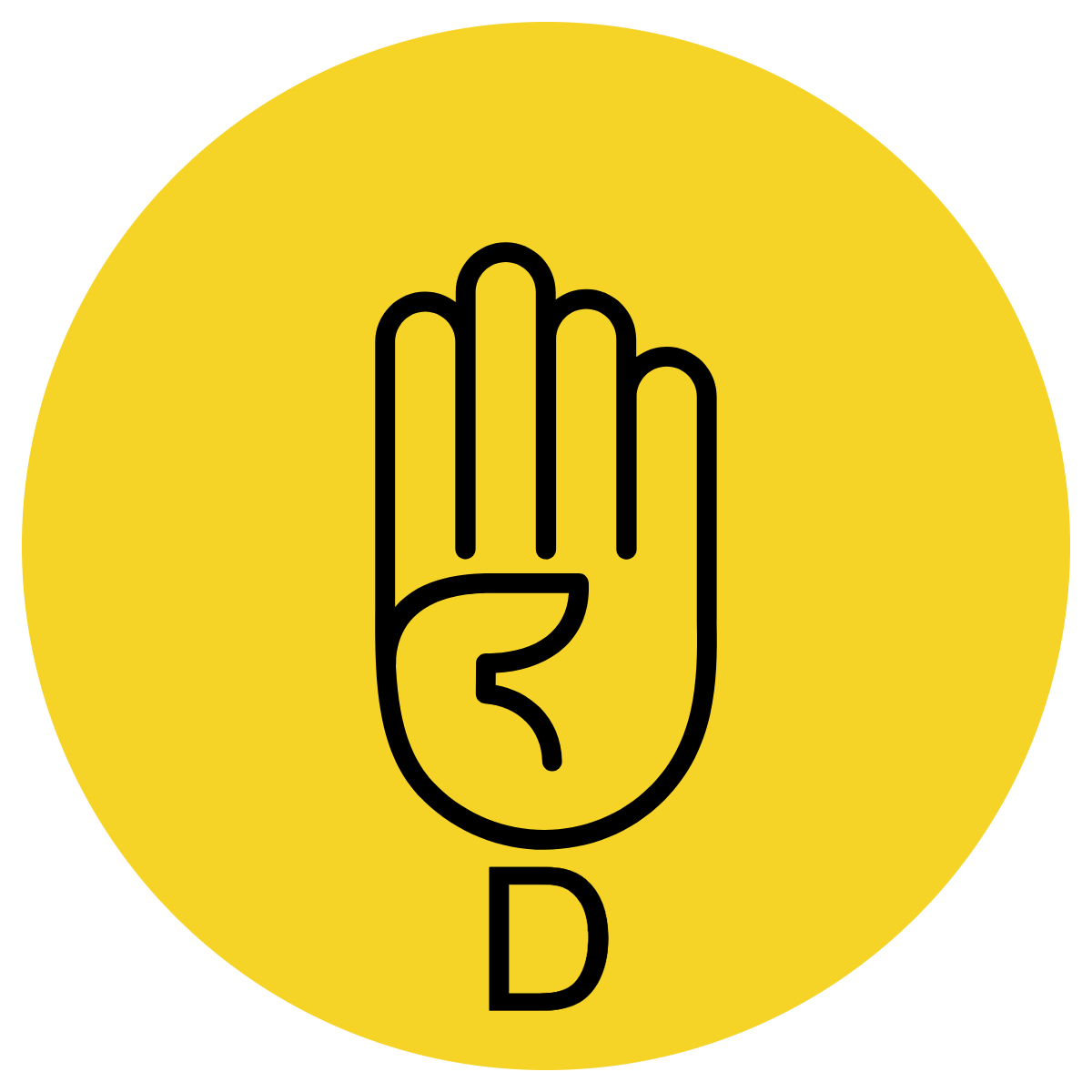 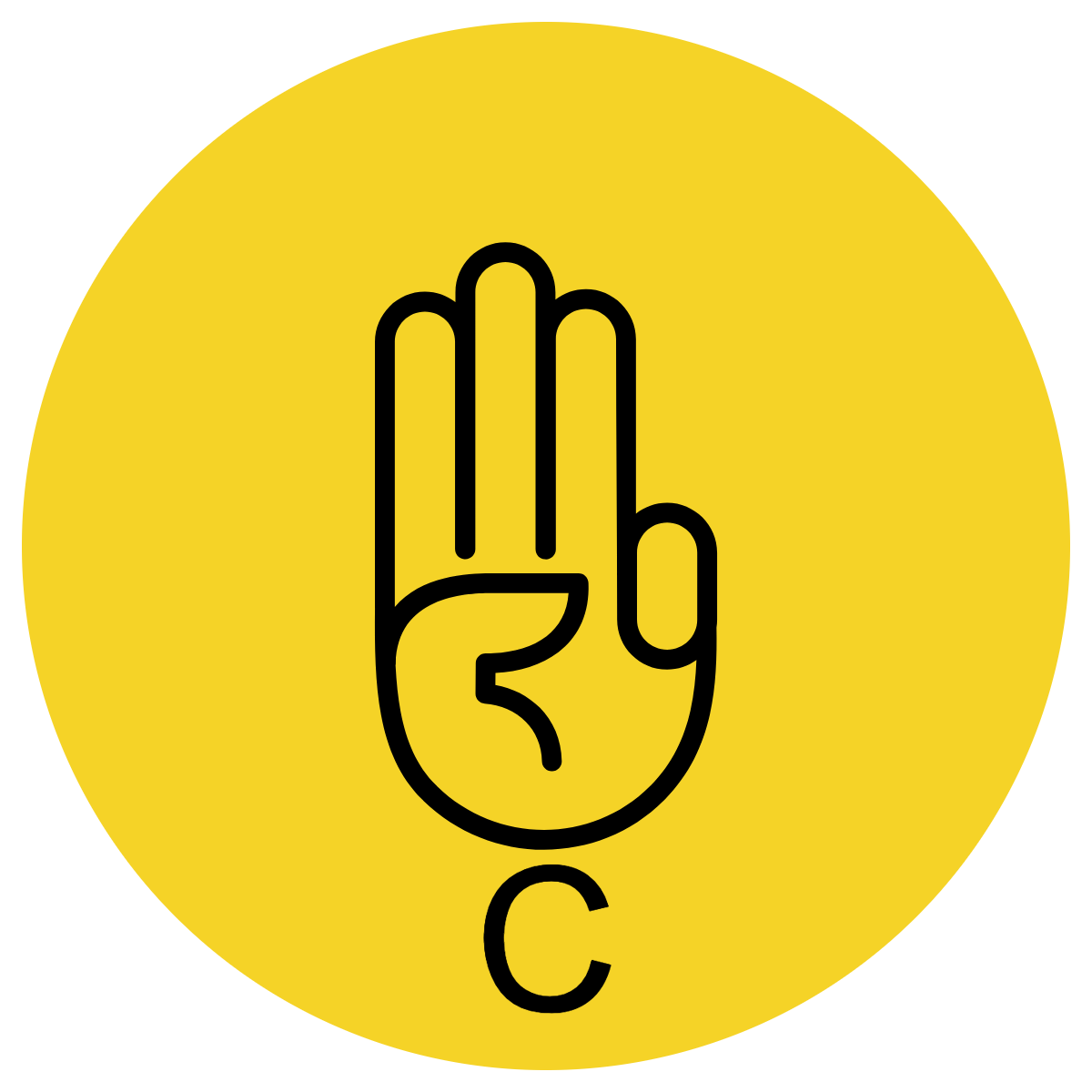 CFU:
Why is it/ isn’t it a an example of a proper noun?
Name some common nouns in these sentences.
Name some proper nouns in these sentences.
What do proper nouns begin with?
What sentences contain proper nouns?
Paris is a beautiful city in Europe. 
Let’s go to the Movies. 
We like to go bushwalking on Sundays.
I live in a small Town with lots of Dogs. 
He dressed as a character from Spiderman.
A noun is a naming word.
Common nouns are the general names for people, places, objects or animals.
Proper nouns are used to name specific people, places, objects, animals or the title of something. They begin with a capital letter.
Concept Development- 
re-explanation
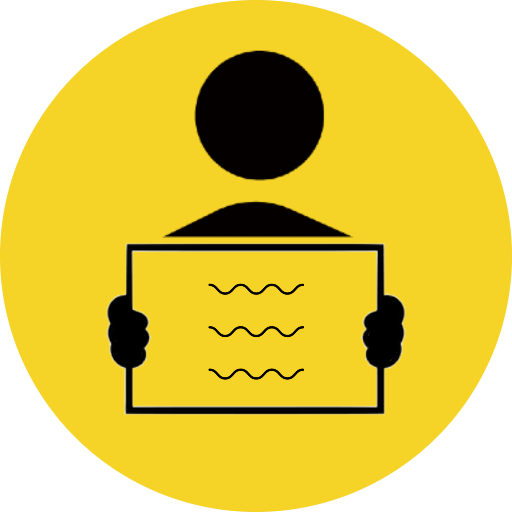 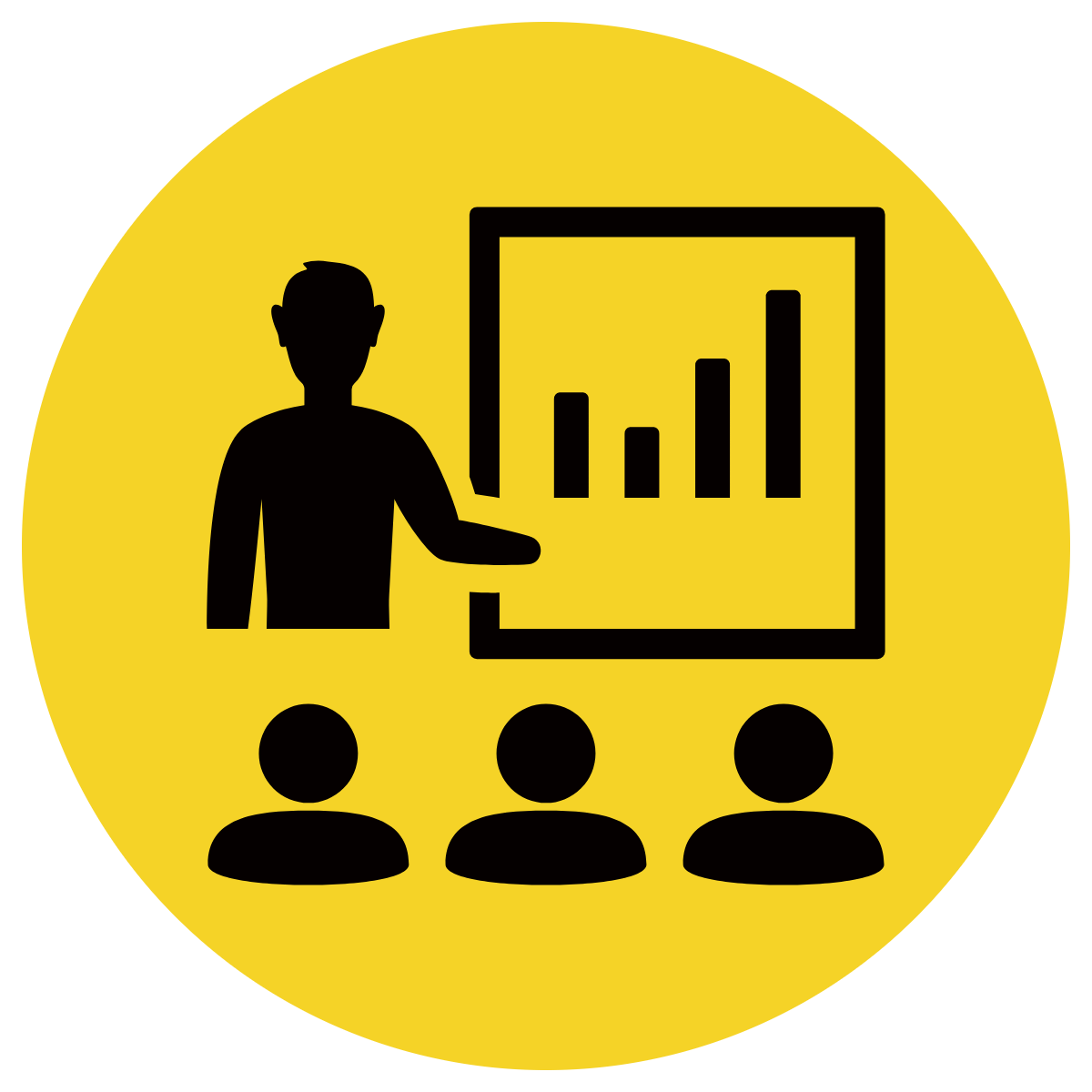 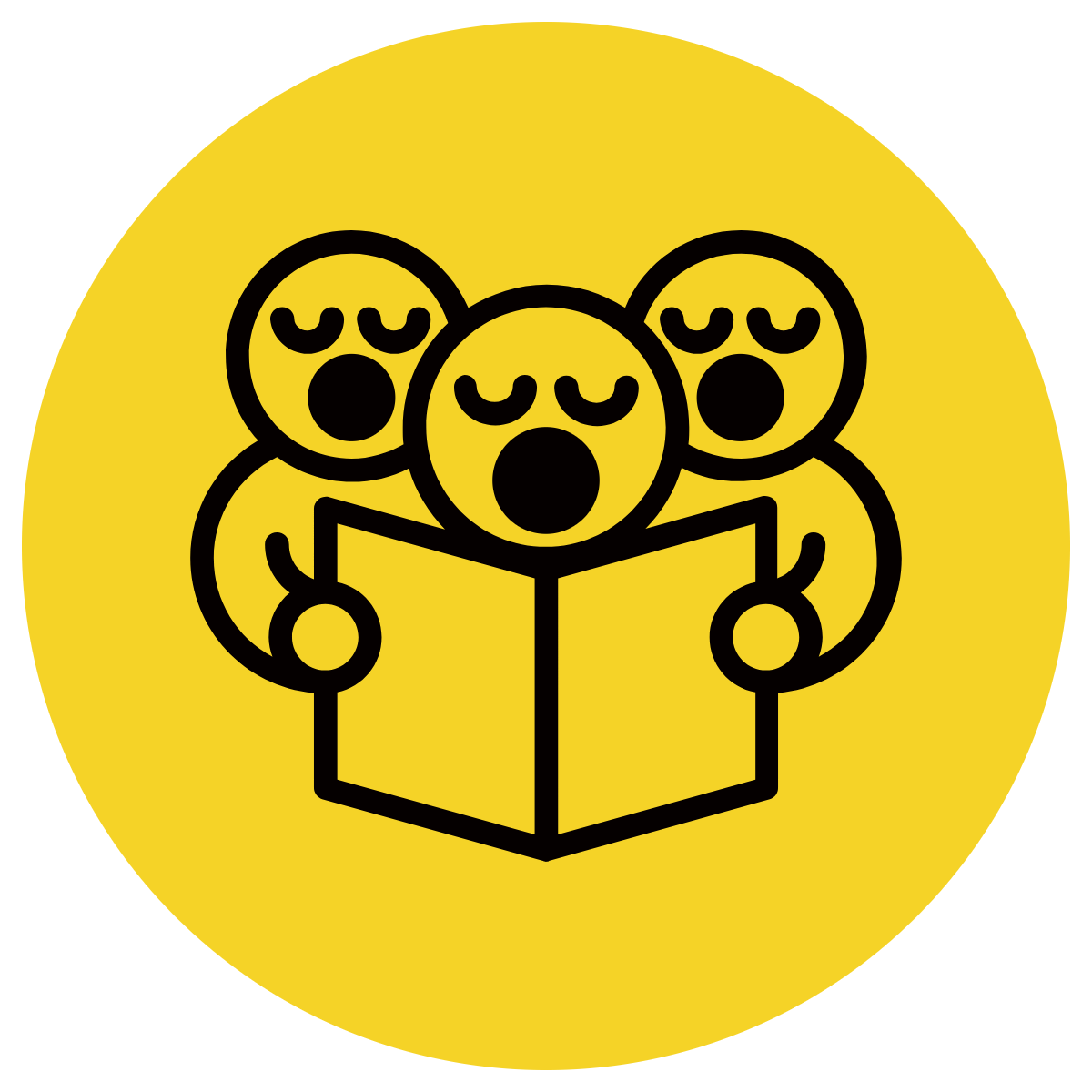 A noun is a naming word.
Common nouns are the general names for people, places, objects or animals.
Proper nouns are used to name specific people, places, objects, animals or the title of something. They begin with a capital letter.
CFU:
Is it a person place or thing?
Is it naming a specific person, place, object, animal or the title of something? Is it a proper noun?
Does it need a capital letter?
Circle the common nouns – the person place or thing.
Underline the proper nouns and give them a capital letter.
She lost her necklace.
A
Many trees lose their leaves in autumn.
P
J
The book belonged to poppy and james.
Skill development: I do
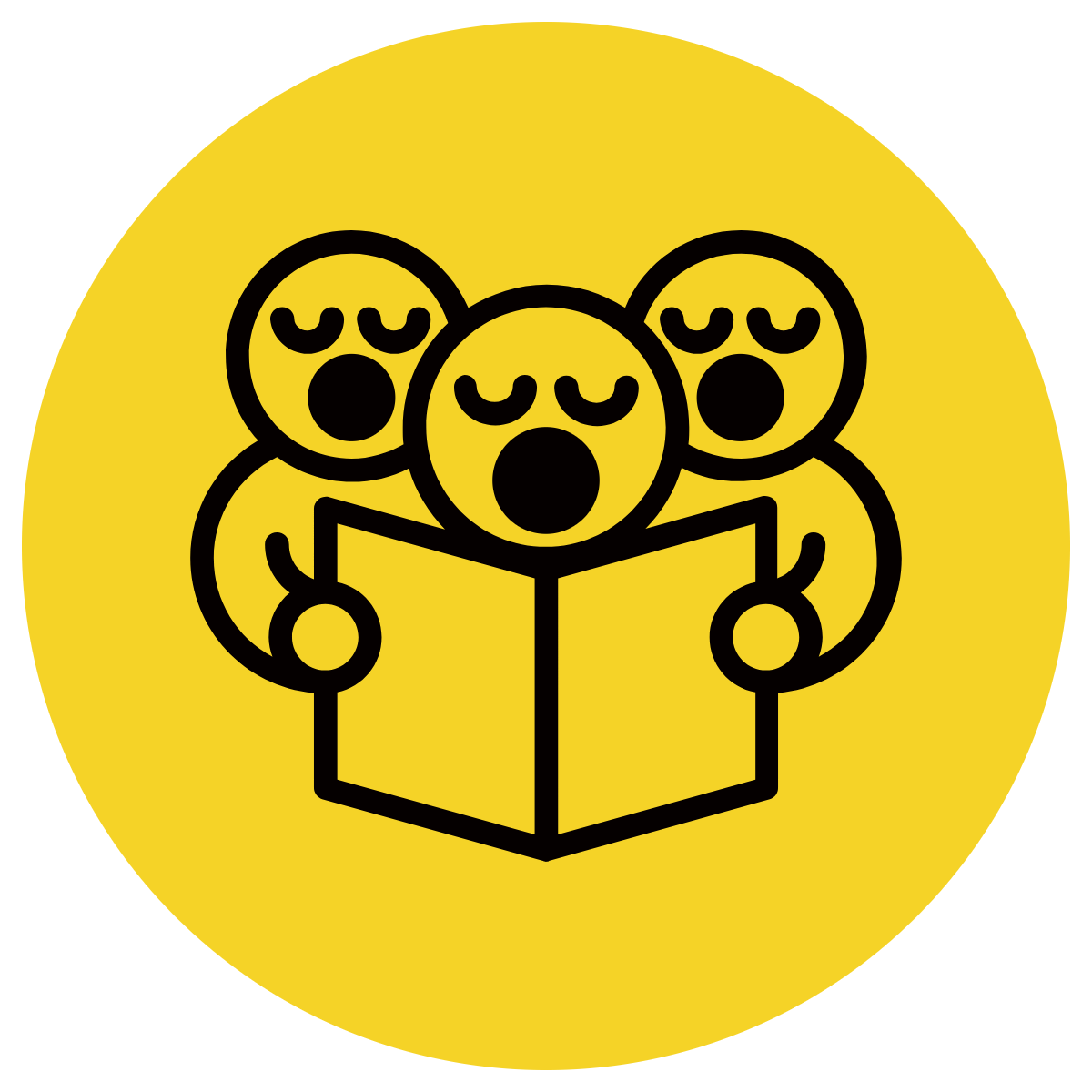 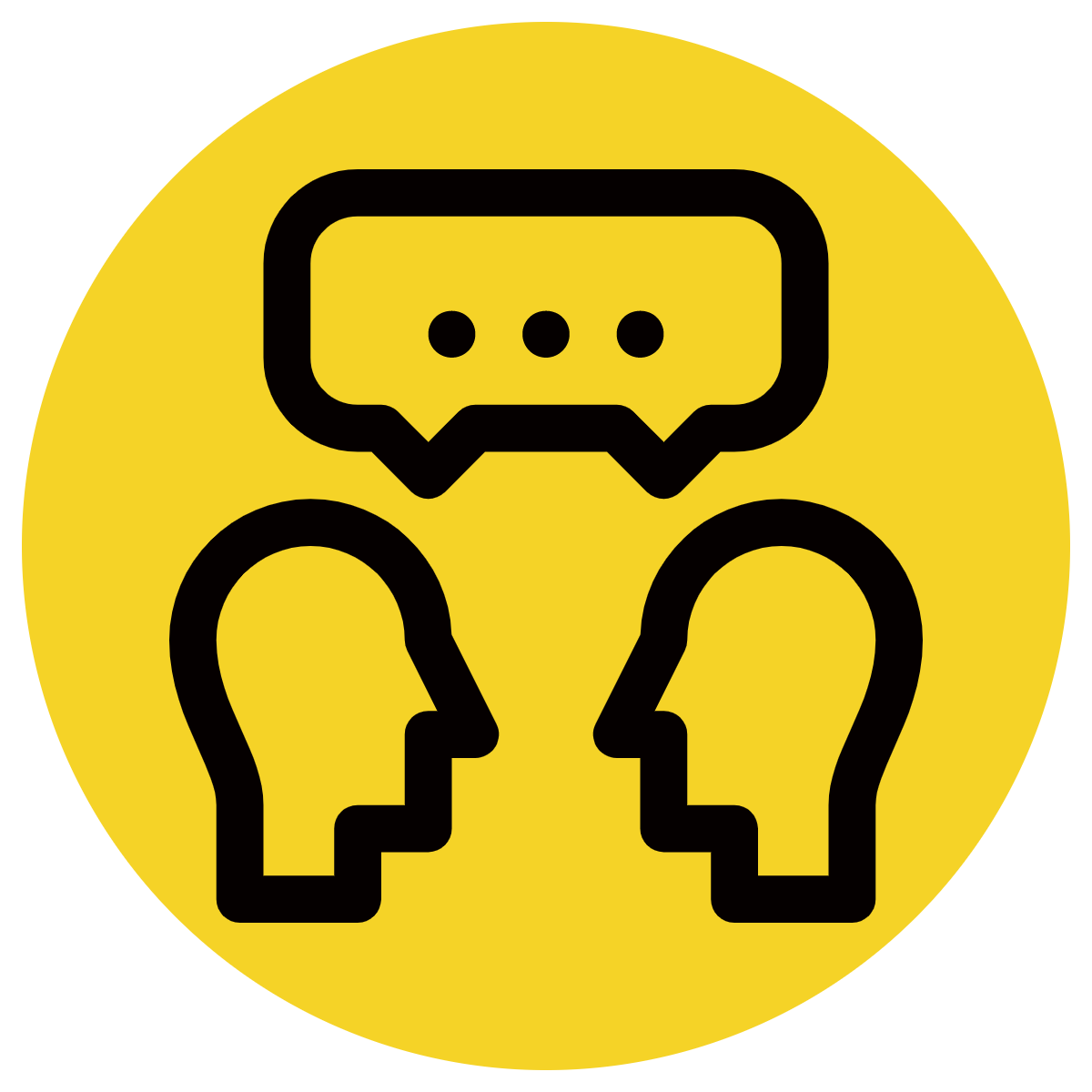 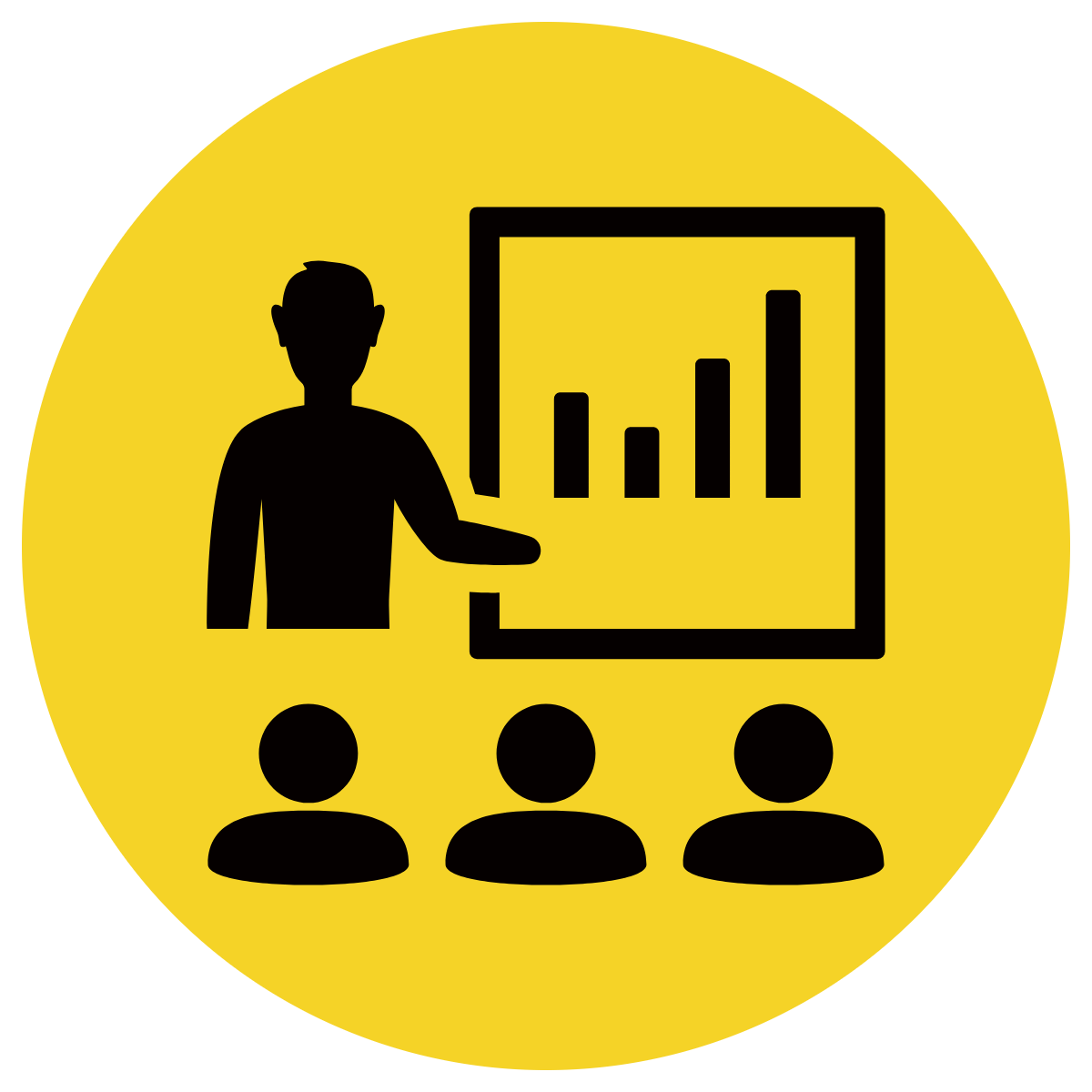 Identify the nouns – the person place or thing.
Identify the proper nouns and give them a capital letter.
CFU:
Can you find the nouns in this sentences?
Can you find the proper nouns in this sentence? 
Why is this an example of a proper noun?
On saturday, ben drove his car to victoria.
Ben is a specific person
Victoria is a specific place
Car is a common noun
Saturday is a specific day
On Saturday, Ben is going to Victoria.
Skill development: We do
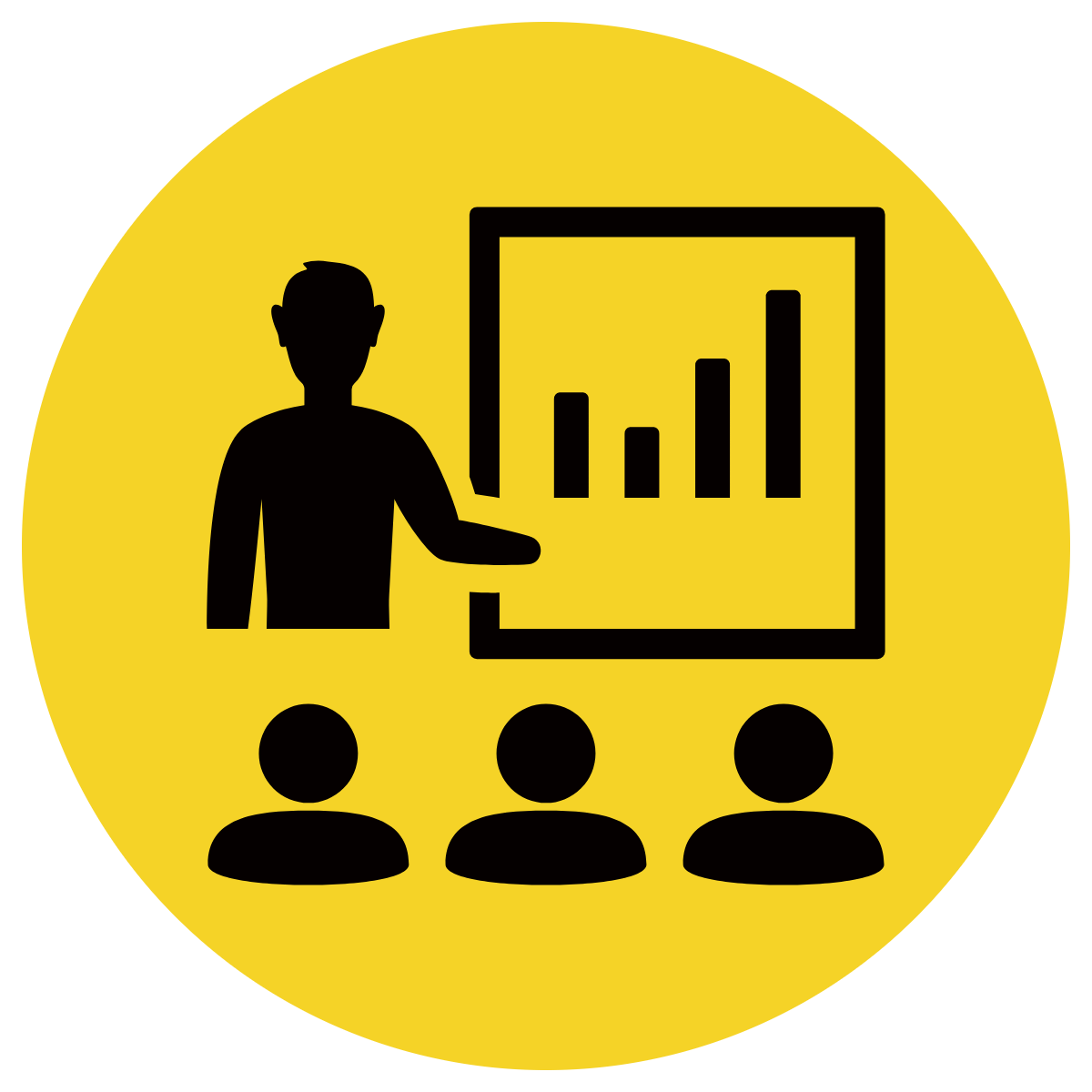 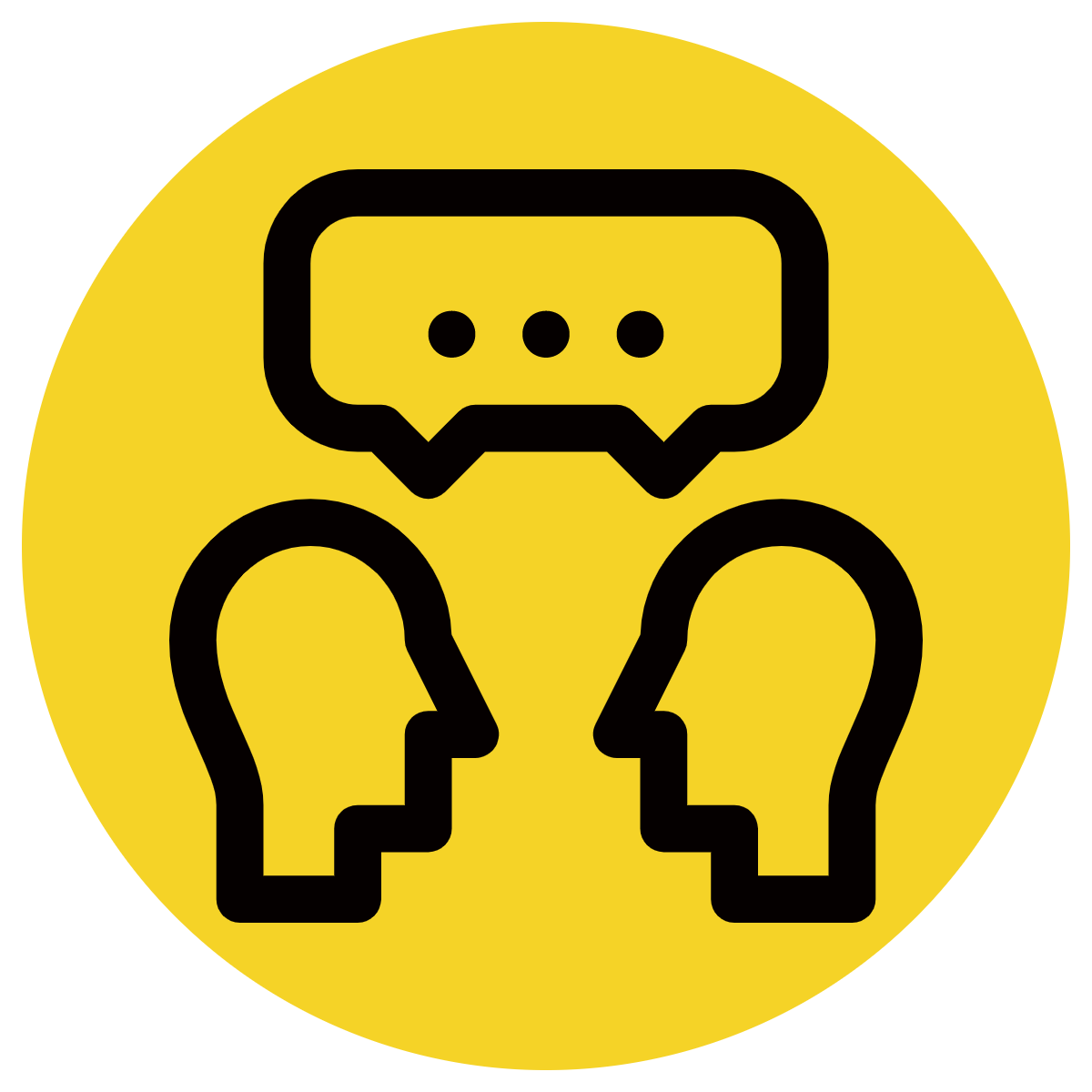 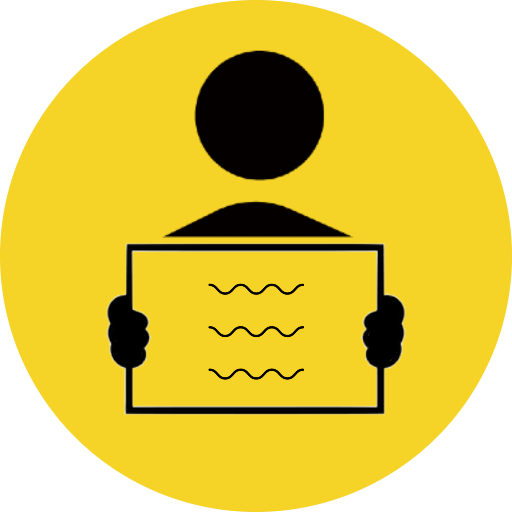 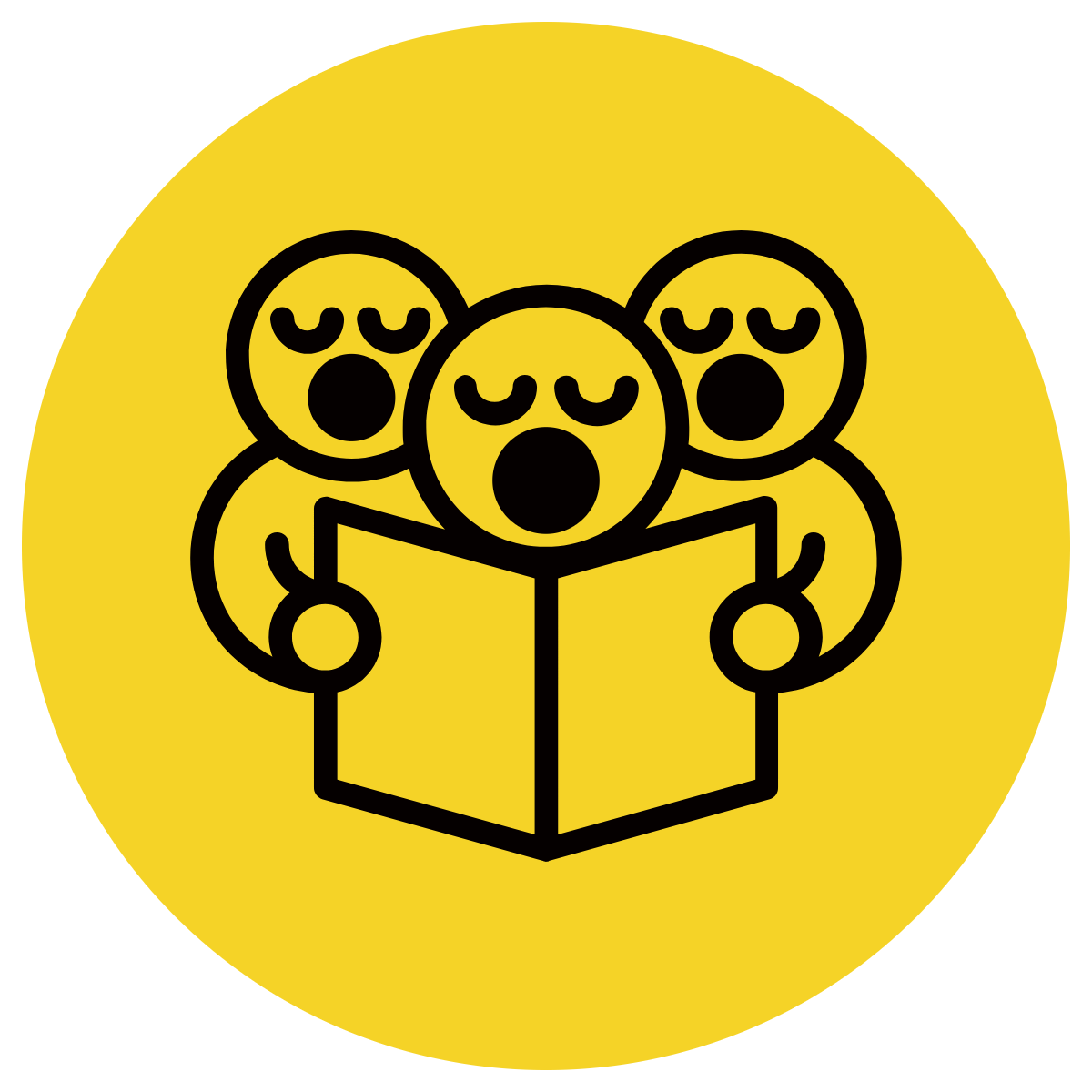 Identify the nouns – the person place or thing.
Identify the proper nouns and give them a capital letter.
CFU:
Can you find the nouns in this sentences?
Can you find the proper nouns in this sentence? 
Why is this an example of a proper noun?
In the mornings, mrs doolan always reads books about dinosaurs.
Mrs Doolan is a specific person.
mornings, books and dinosaurs are common nouns.
In the mornings, Mrs Doolan always reads books about dinosaurs.
Skill development: We do
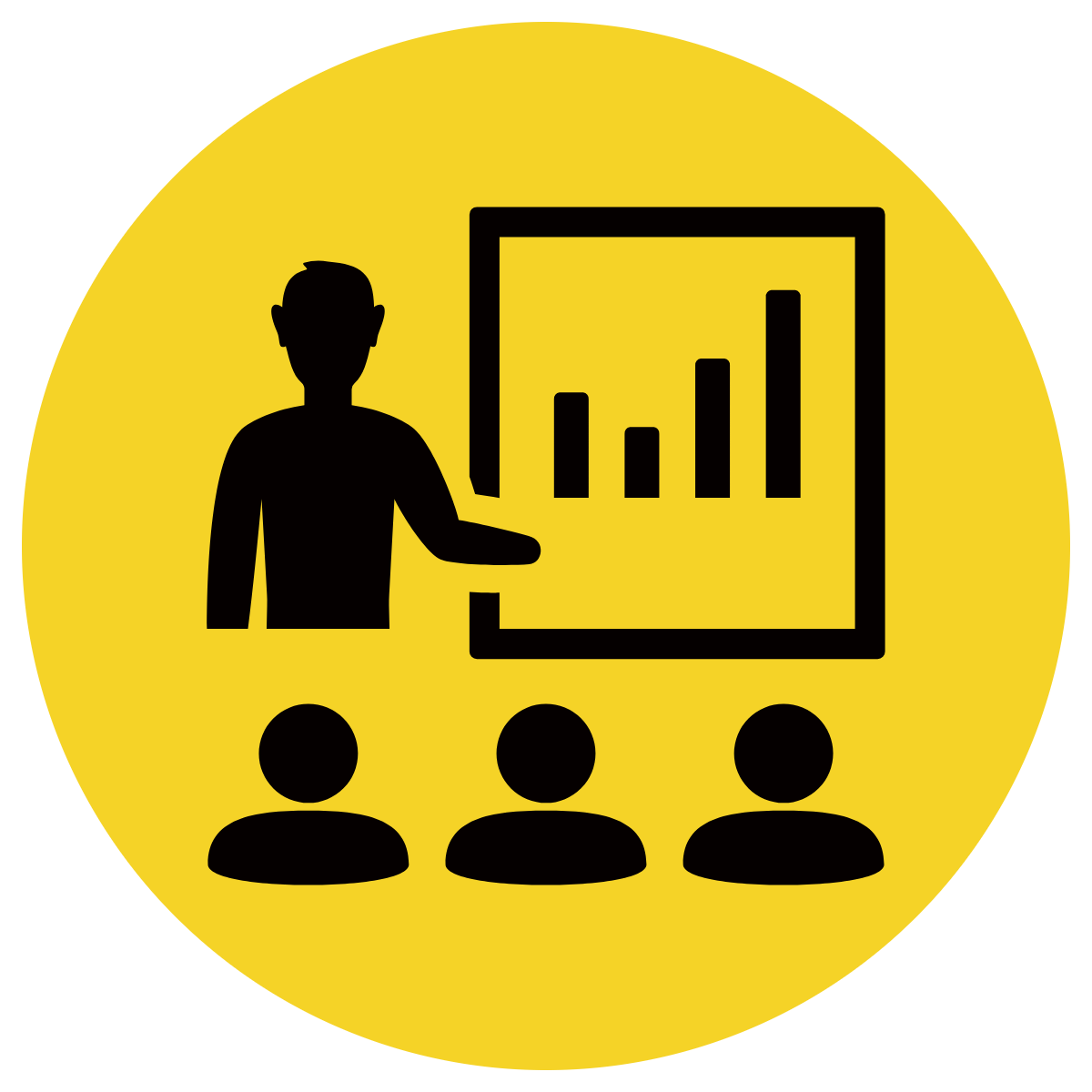 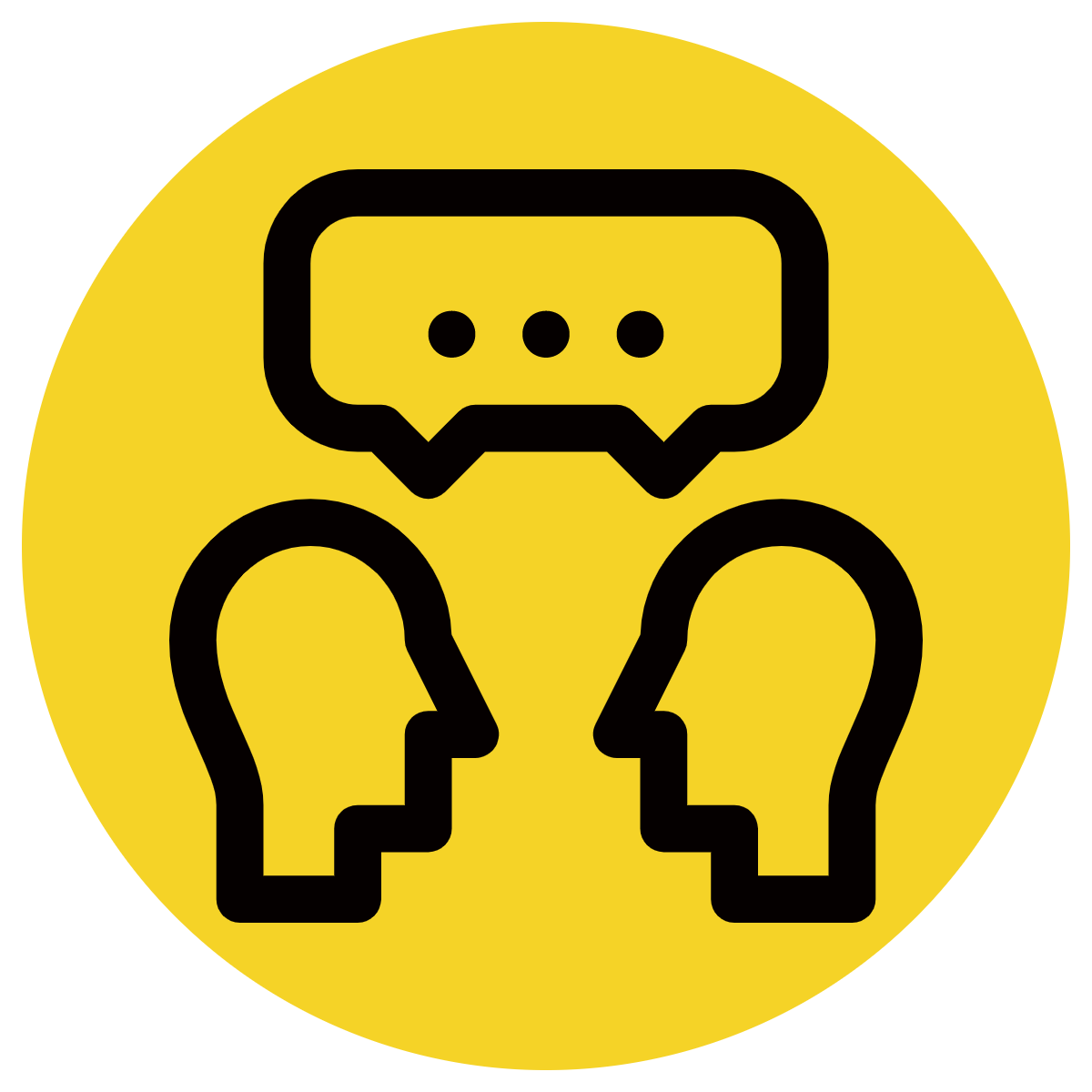 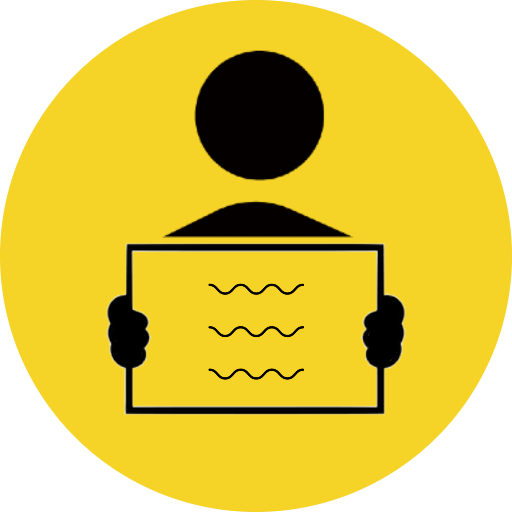 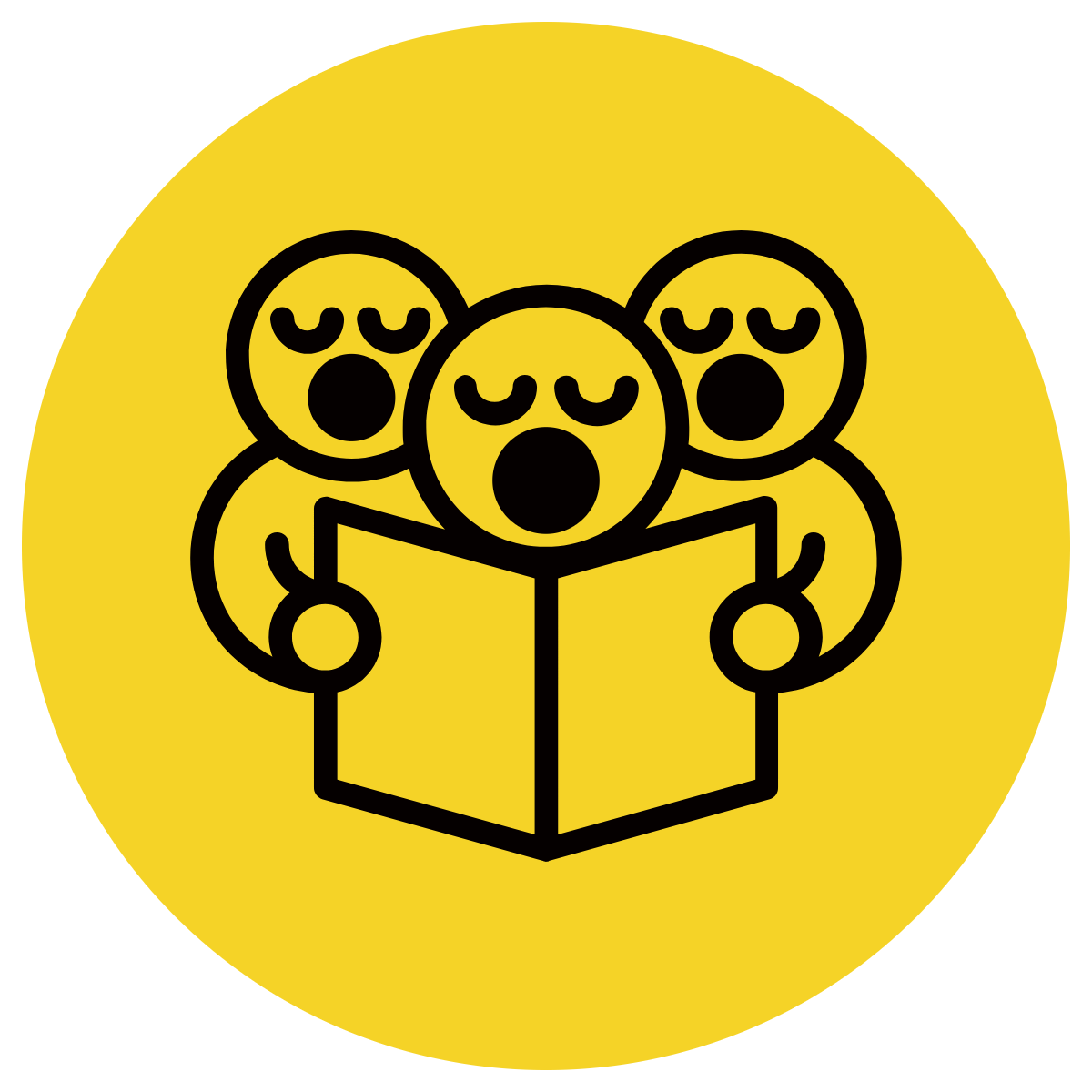 Identify the nouns – the person place or thing.
Identify the proper nouns and give them a capital letter.
CFU:
Can you find the nouns in this sentences?
Can you find the proper nouns in this sentence? 
Why is this an example of a proper noun?
The doctor works at the hospital every friday in september.
Friday and September are specific times.
doctor and hospital are common nouns.
The doctor works at the hospital every Friday in September.
Skill development: We do
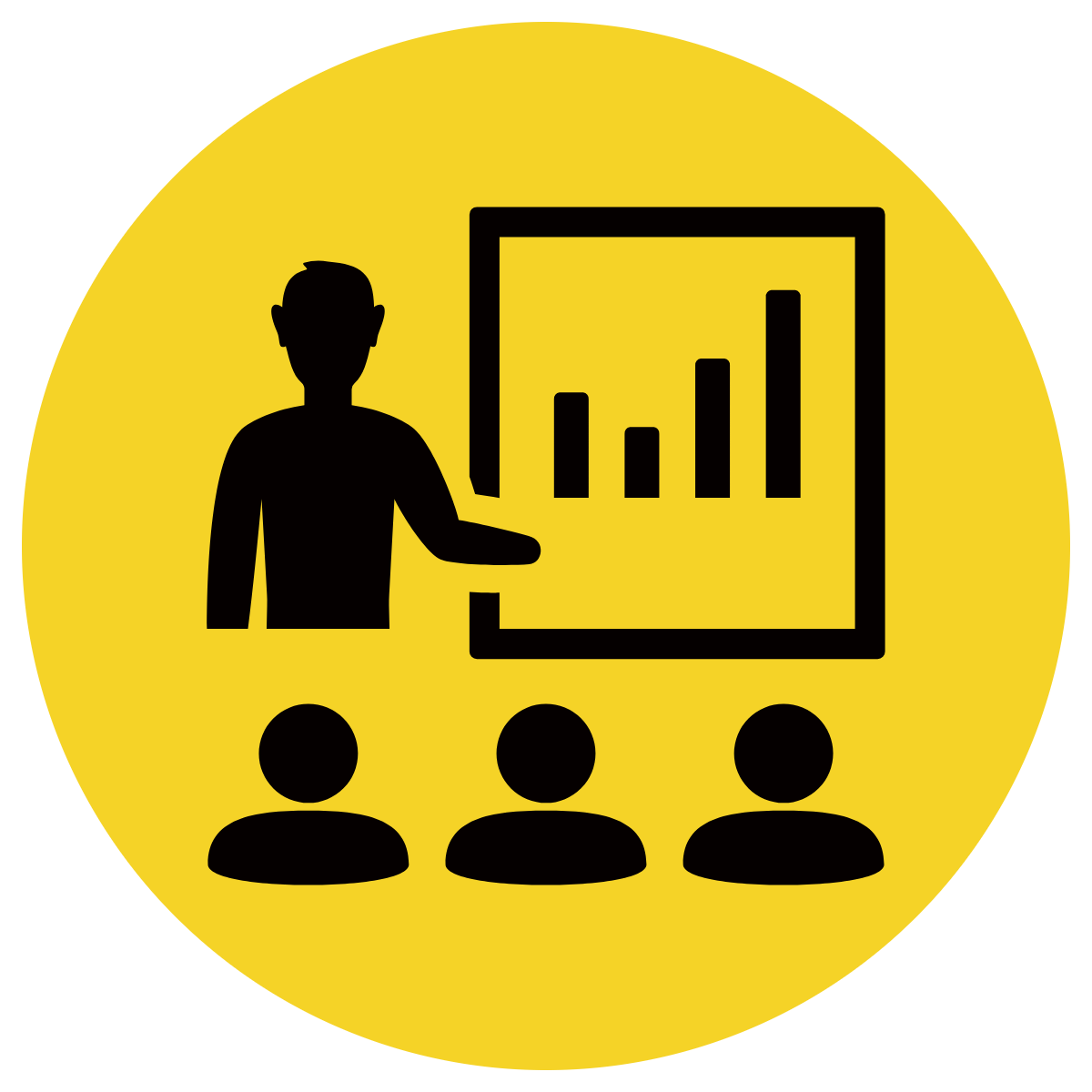 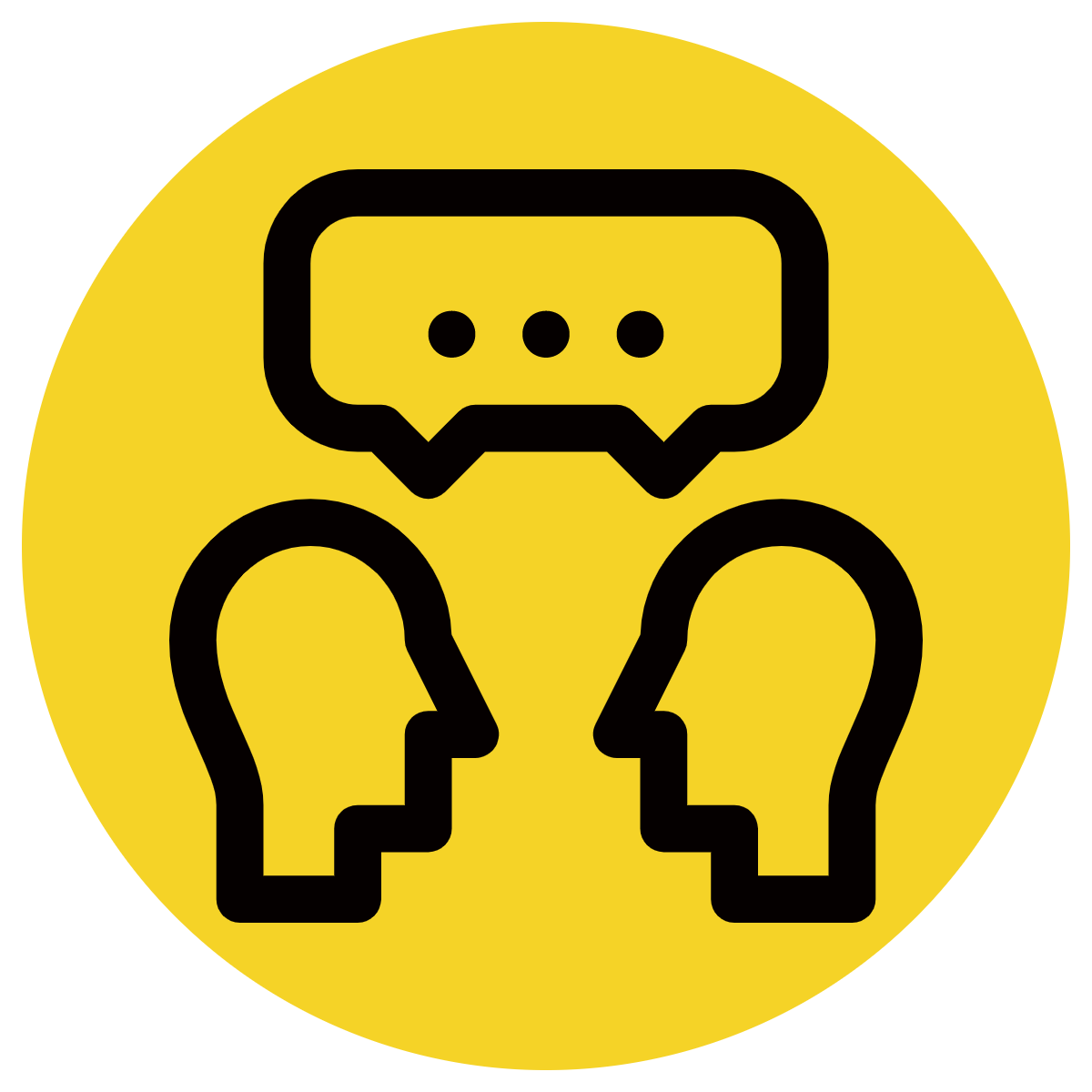 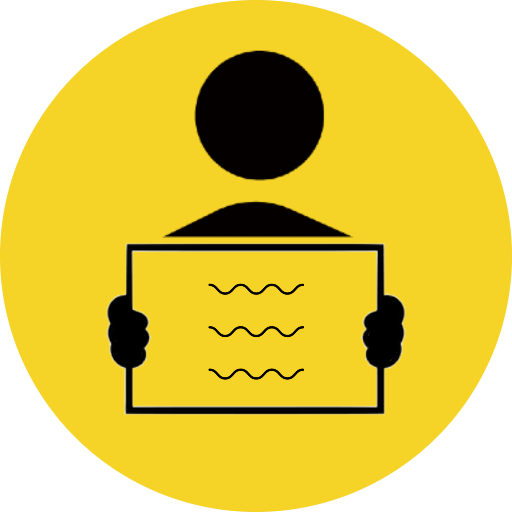 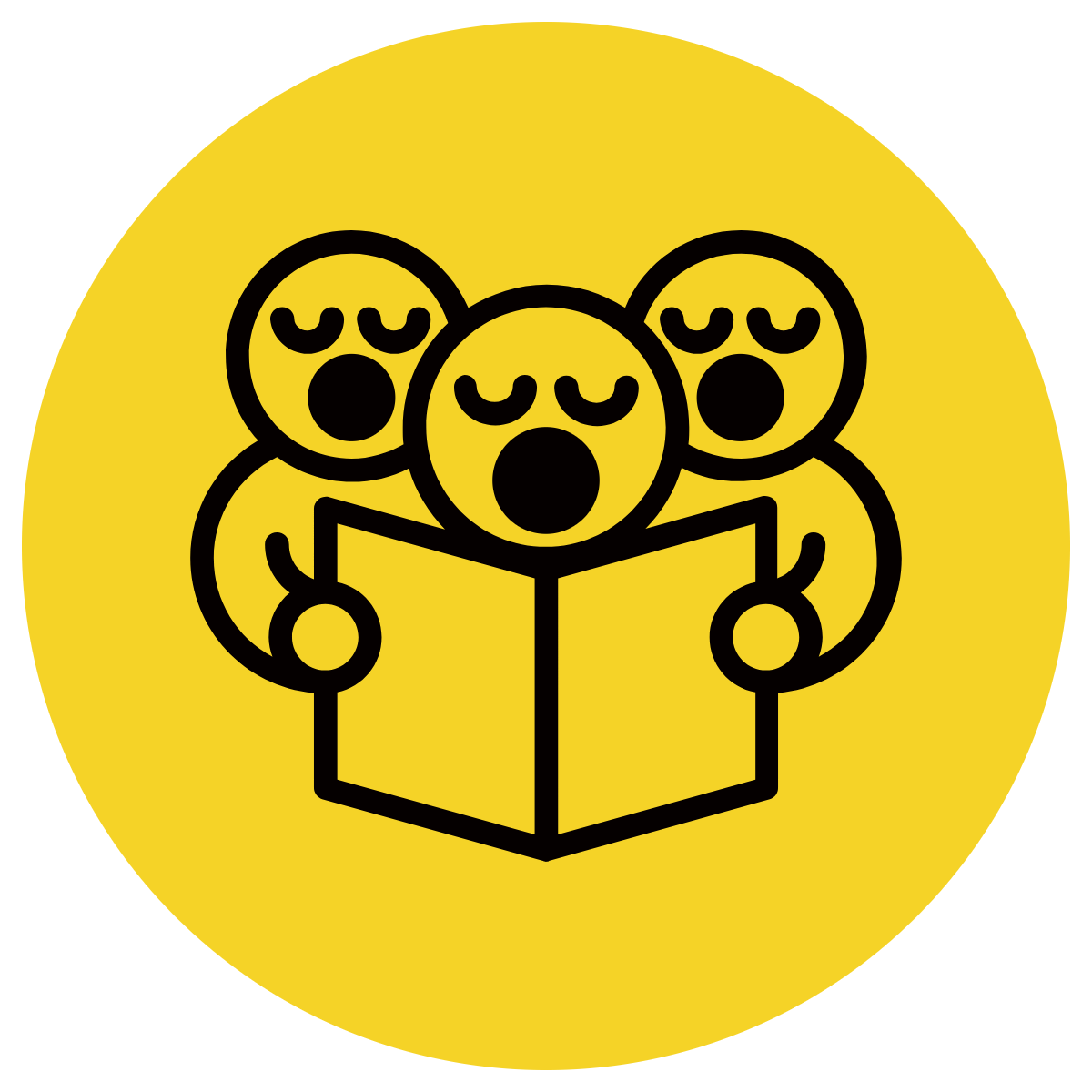 Identify the nouns – the person place or thing.
Identify the proper nouns and give them a capital letter.
CFU:
Can you find the nouns in this sentences?
Can you find the proper nouns in this sentence? 
Why is this an example of a proper noun?
Doctor ollum works at the hospital every friday in september.
Friday and September are specific times.
Doctor Ollum is a specific person.
hospital is still a common noun
Doctor Ollum works at the hospital every Friday in September.
Skill development: You do
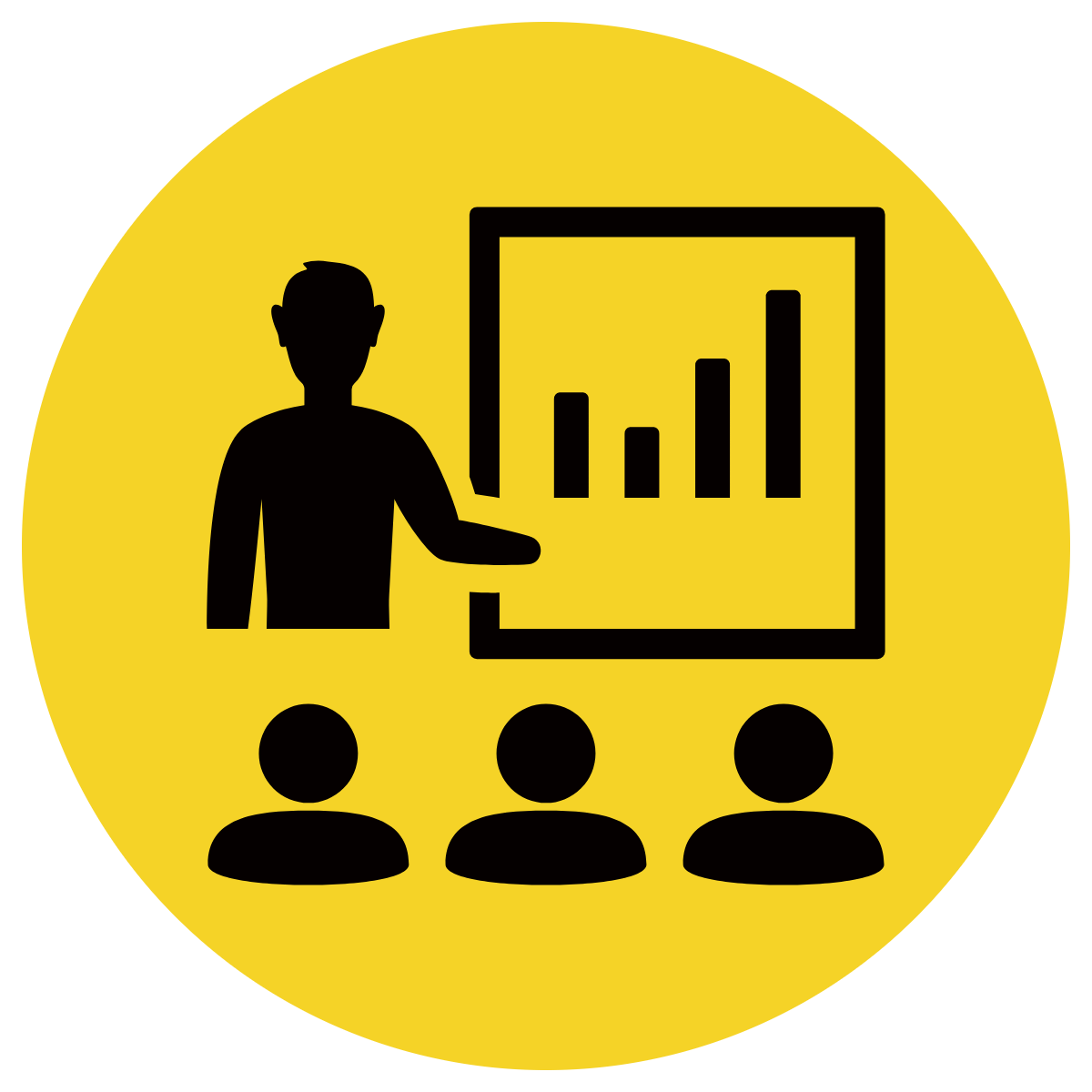 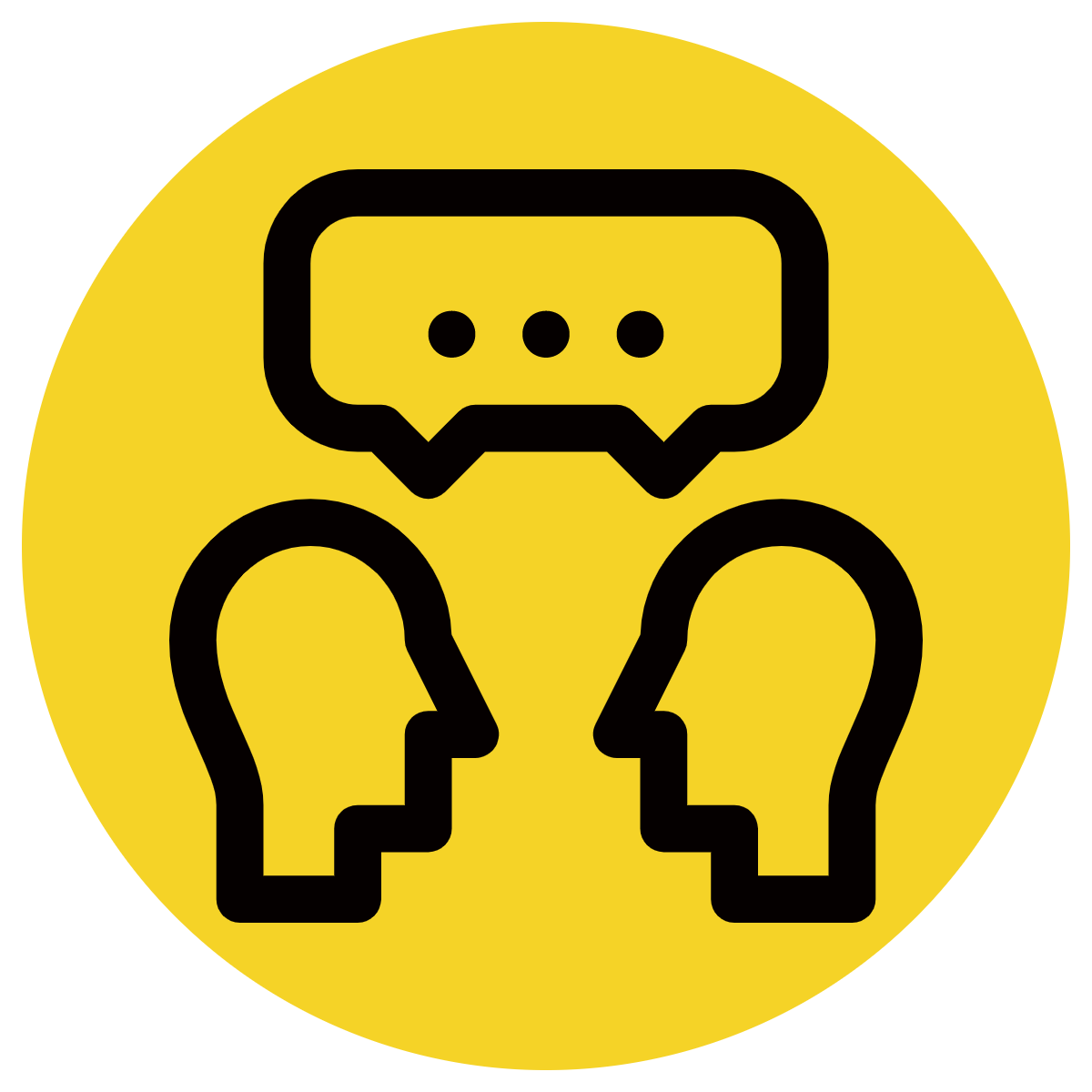 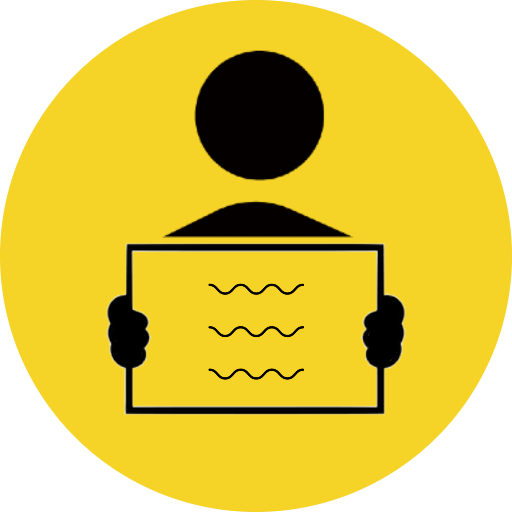 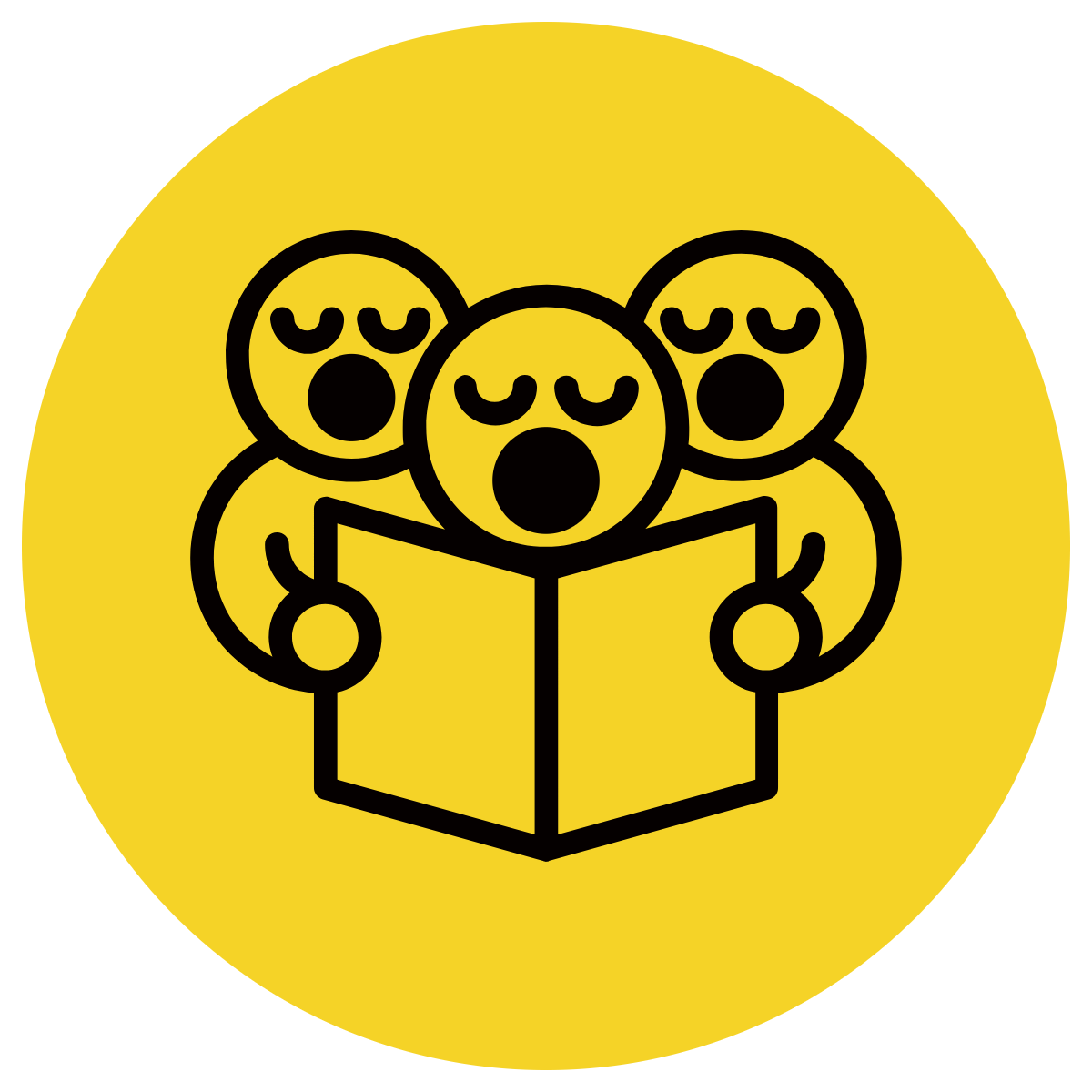 Identify the nouns – the person place or thing.
Identify the proper nouns and give them a capital letter.
CFU:
Can you find the nouns in this sentences?
Can you find the proper nouns in this sentence? 
Why is this an example of a proper noun?
The train stopped to pick up sam and jet.
On sunday, tim is getting a new goldfish.
The season of winter begins in june.
Did you ask mr ponty if he saw jumanij at the movies?
Skill development: You do
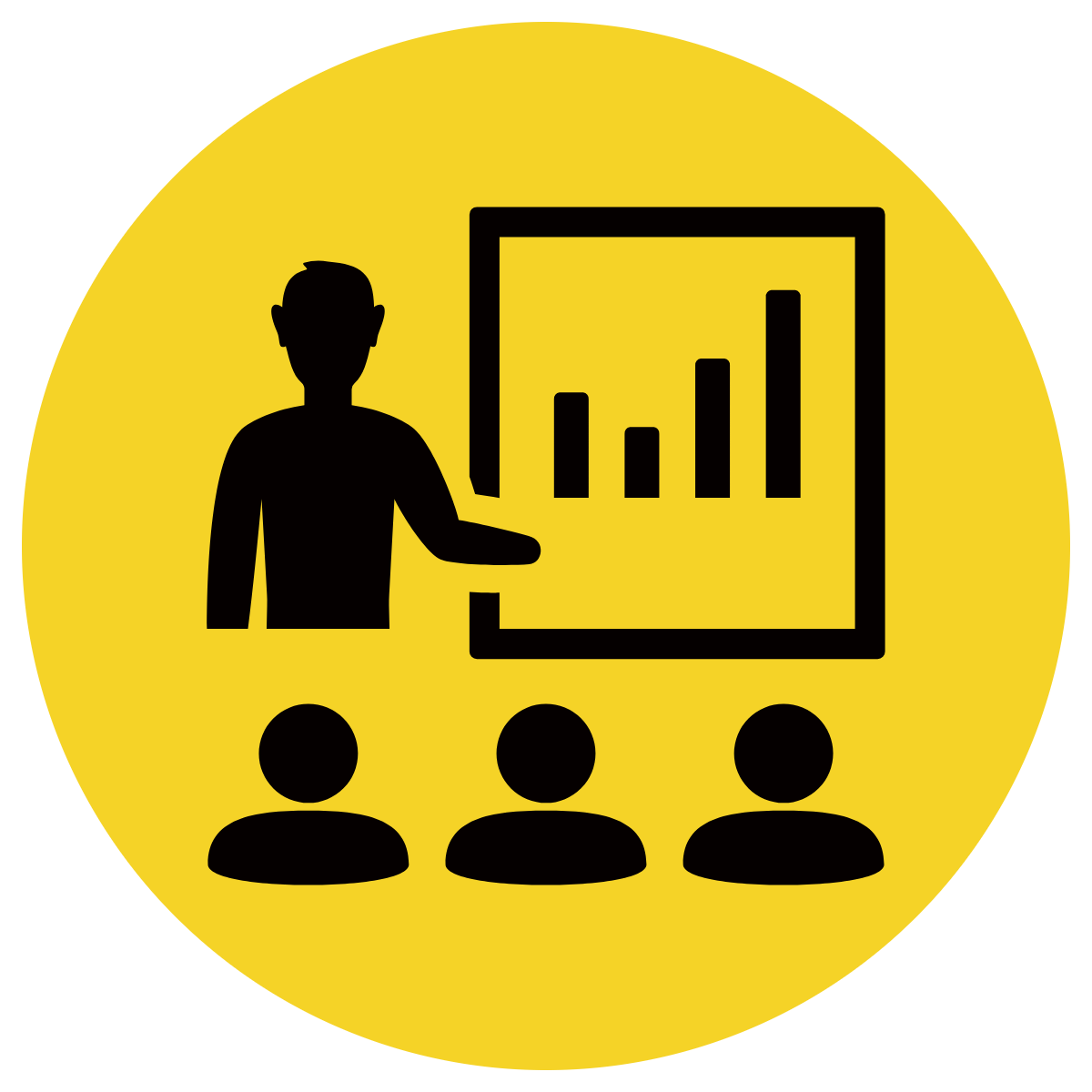 ANSWERS
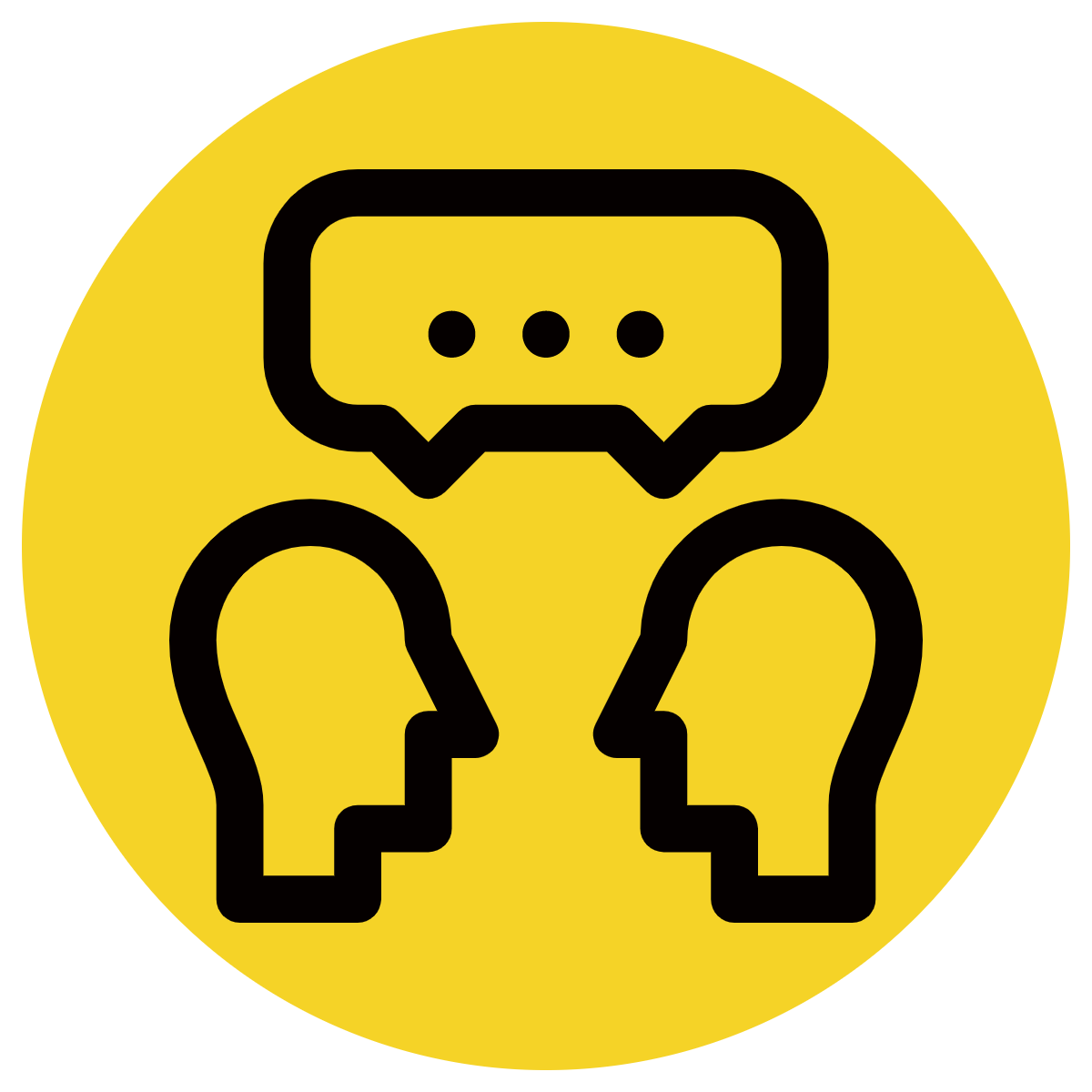 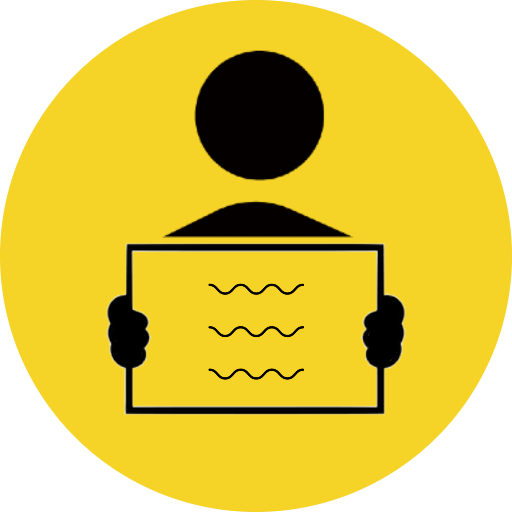 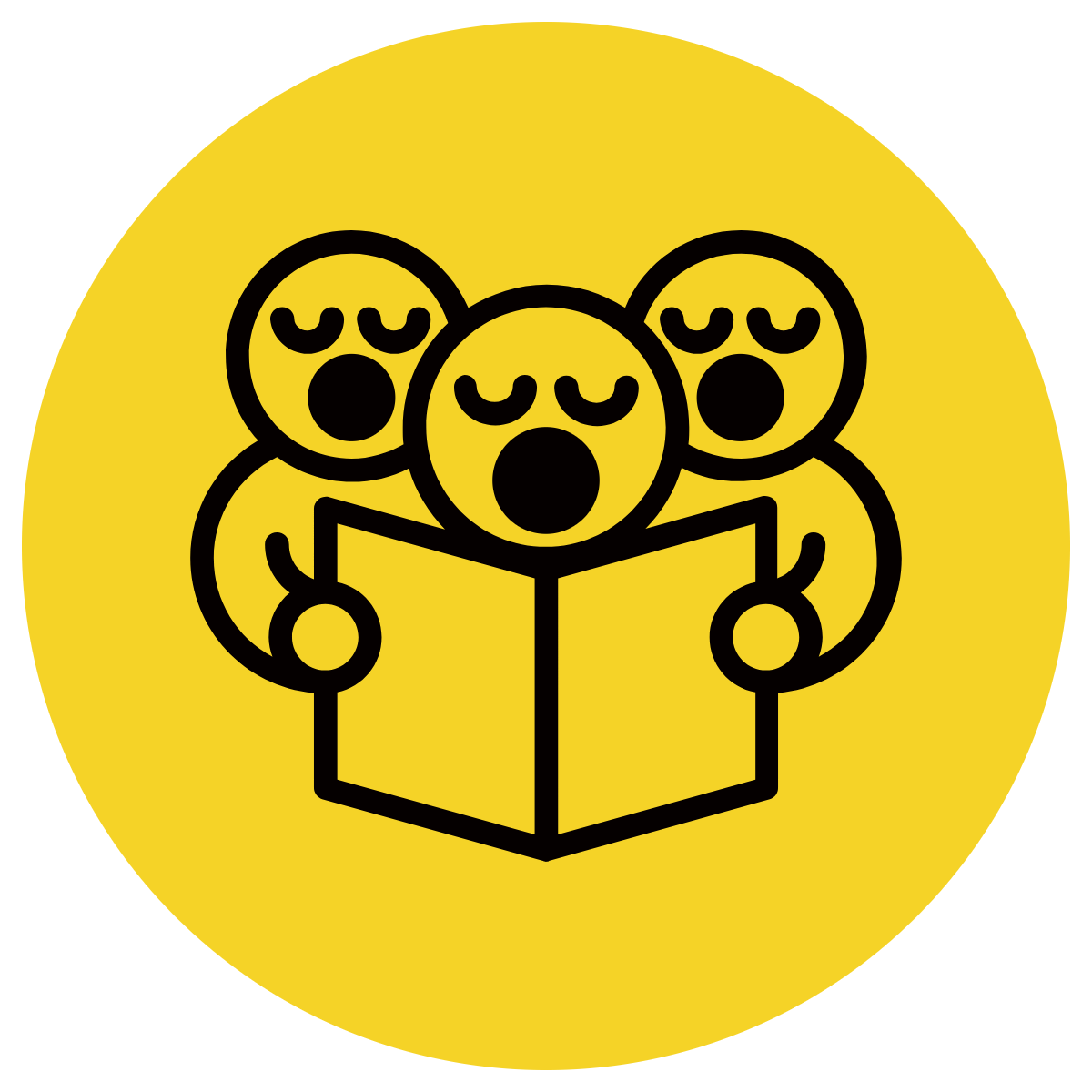 Identify the nouns – the person place or thing.
Identify the proper nouns and give them a capital letter.
CFU:
Can you find the nouns in this sentences?
Can you find the proper nouns in this sentence? 
Why is this an example of a proper noun?
The train stopped to pick up Sam and Jet.
On Sunday, Tim is getting a new goldfish.
The season of Winter begins in June.
Did you ask Mr Ponty if he saw Jumanij at the movies?